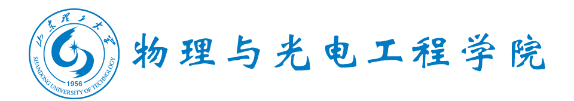 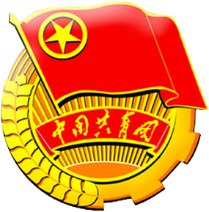 物光小青马
个人成长档案
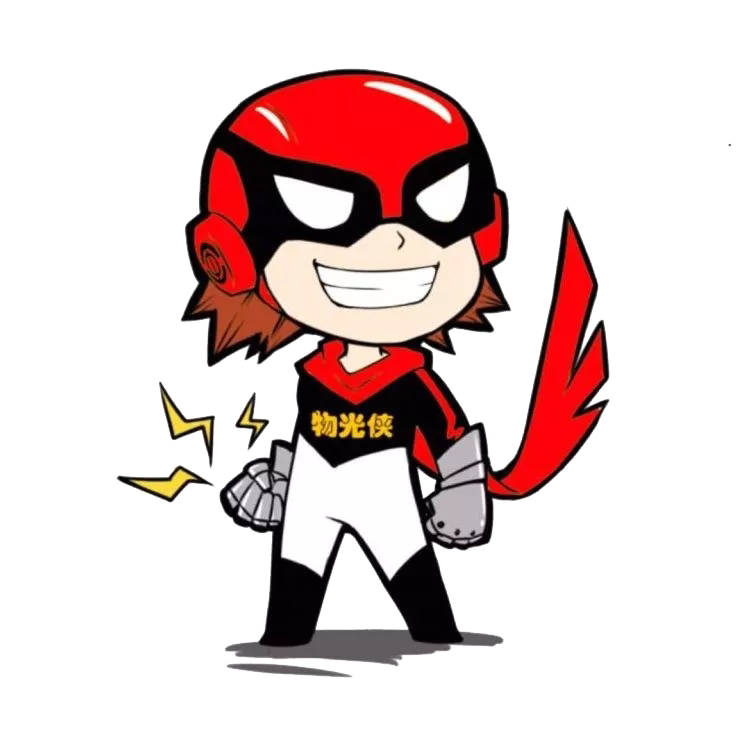 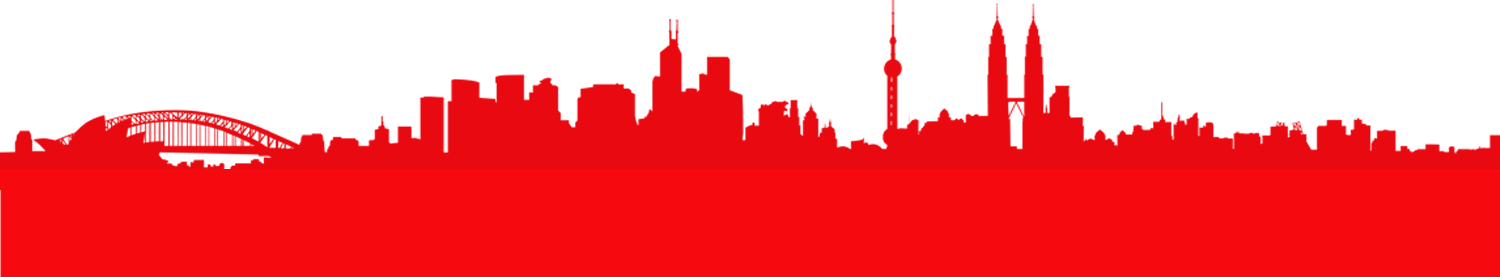 学员：XXX     开始日期：2021.07.16
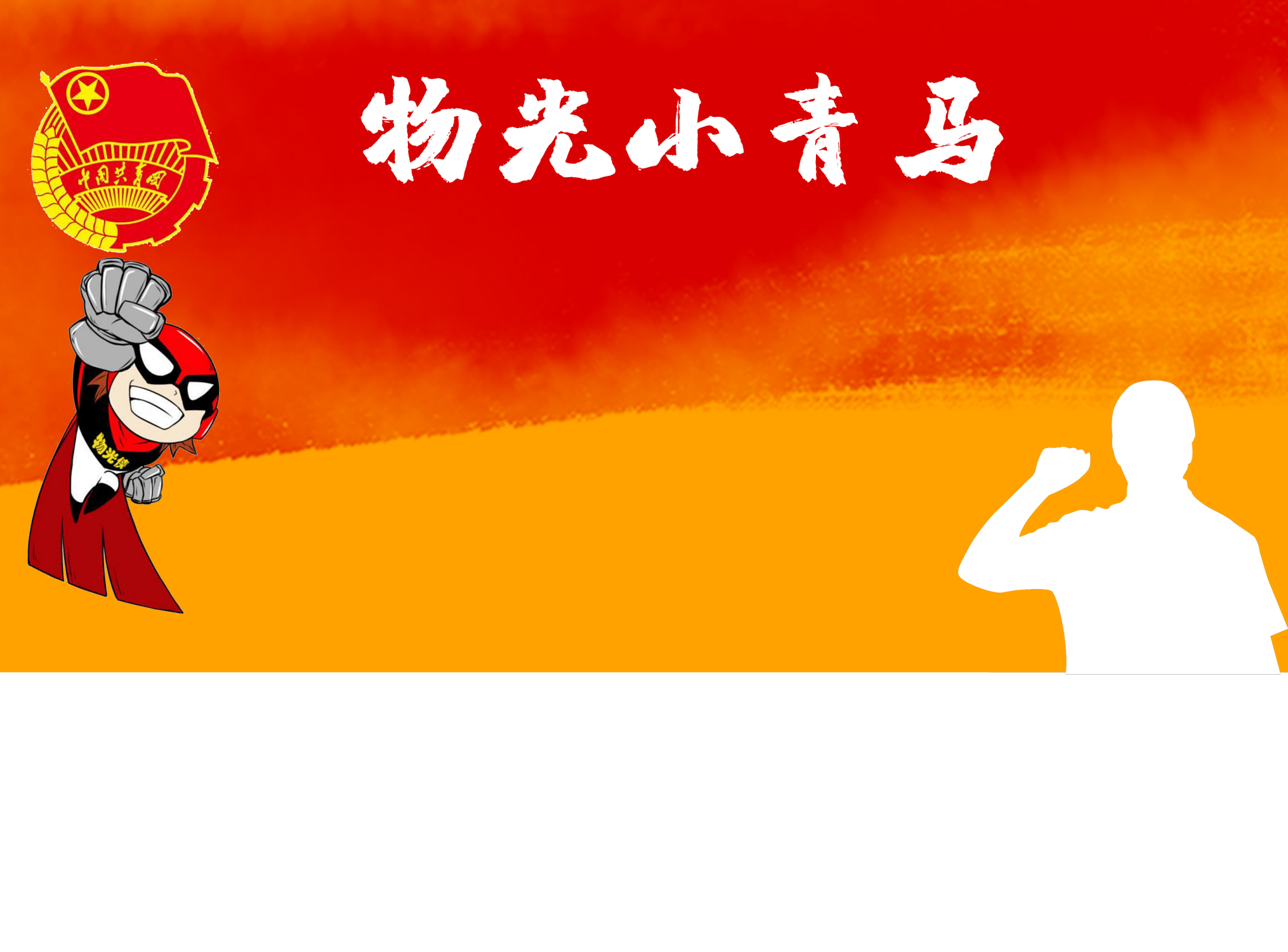 为积极响应青马工程“培养一批精英，带动一代学生”的培养宗旨，学院团总支于2019年成立物理与光电工程学院青年马克思主义者培养工程（以下简称物光小青马），对思想上积极上进，热爱马克思主义理论，学习与能力兼优者进行深层次的培养。
学院建立了“物光小青马”领导小组，组长由学院党委副书记担任，领导小组成员包括各年级辅导员、班级导师。
两年来，学院将“物光小青马”作为工作品牌，创建高端平台，探索有效路径，打造文化产品，着力培养造就一大批用马克思主义中国化的最新成果武装的青年马克思主义者。
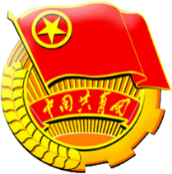 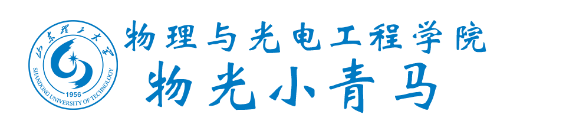 3
物光小青马  ***
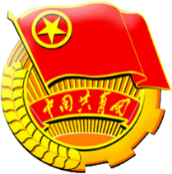 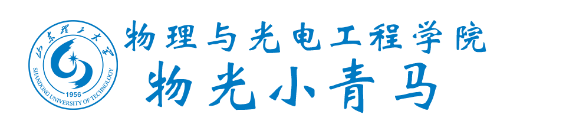 开始前，我希望
4
想要从小青马学会的技能或能力：
(此处输入)
我对青马班学习的期望：
(此处输入)
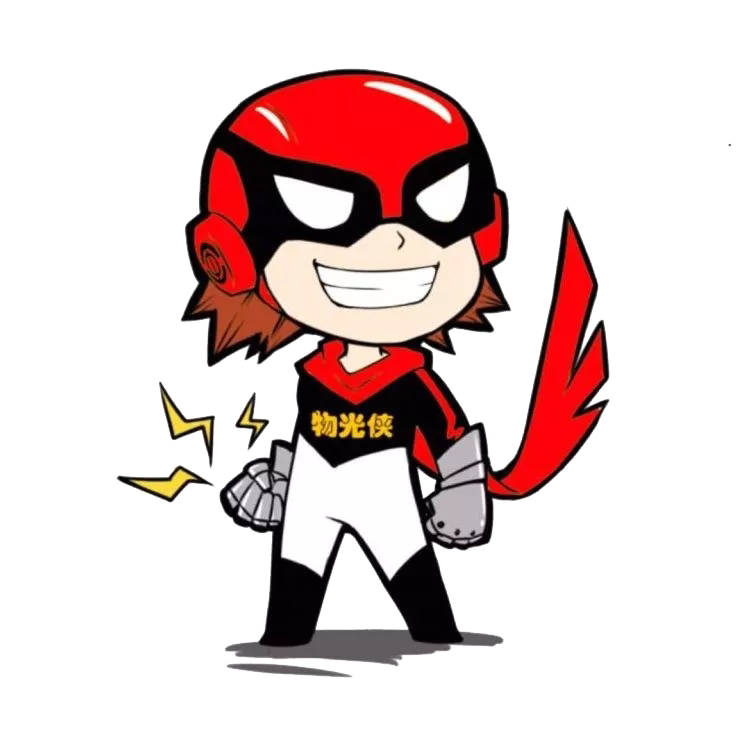 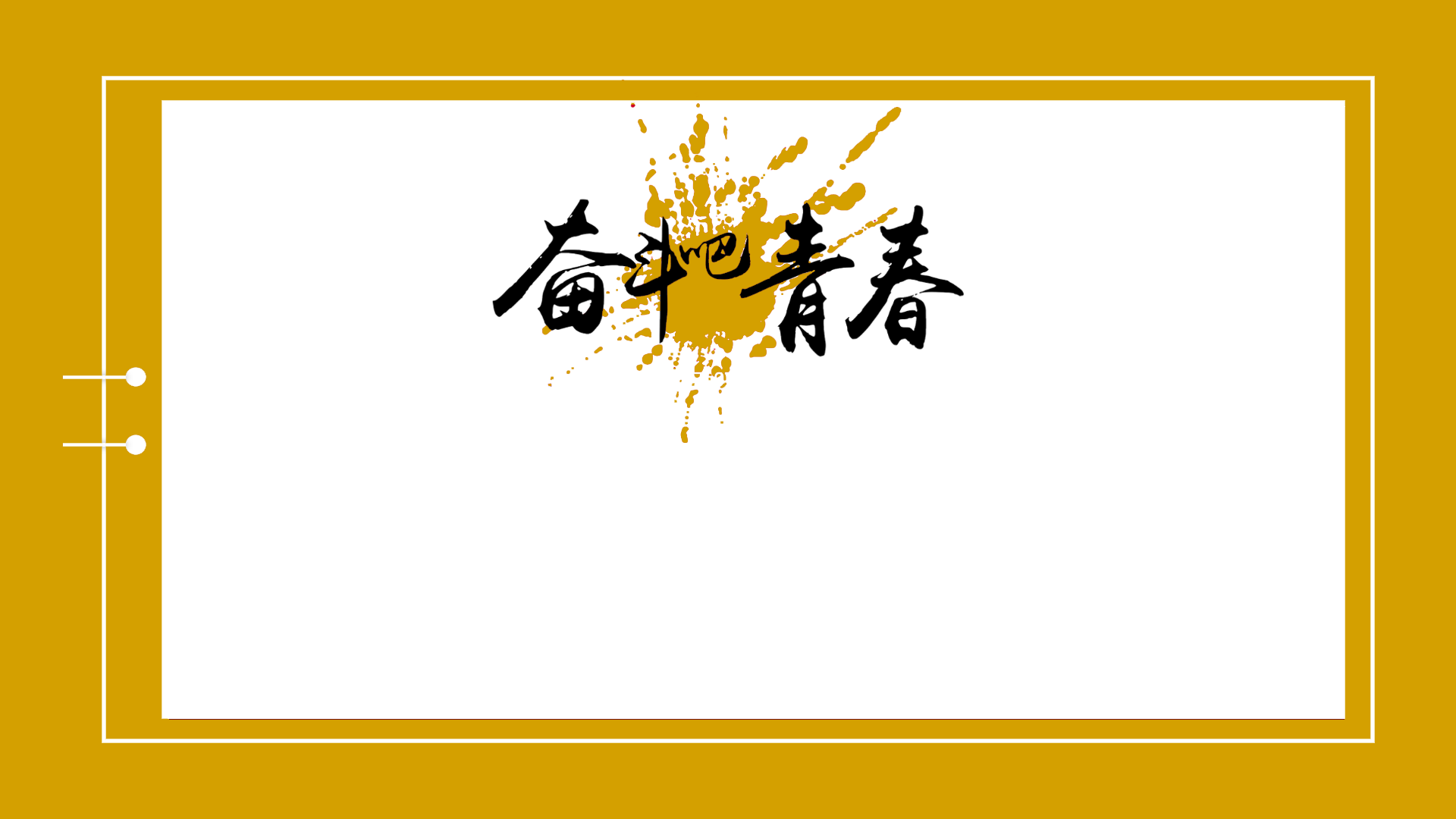 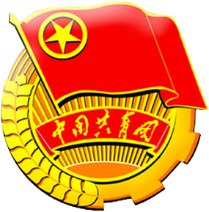 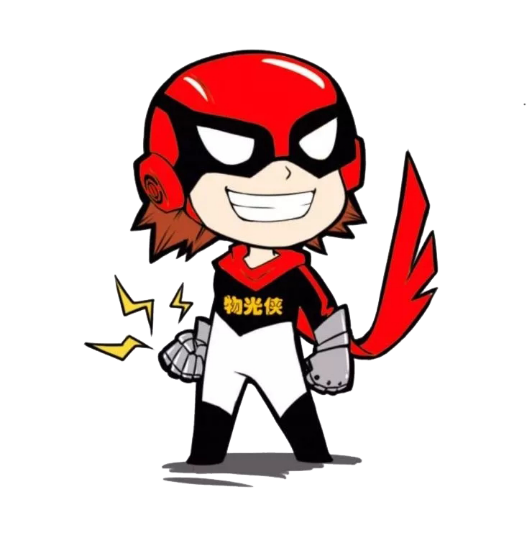 培训专题一
青春咏歌及党史知识竞答
“一种激励青春向党的正确打开方式”
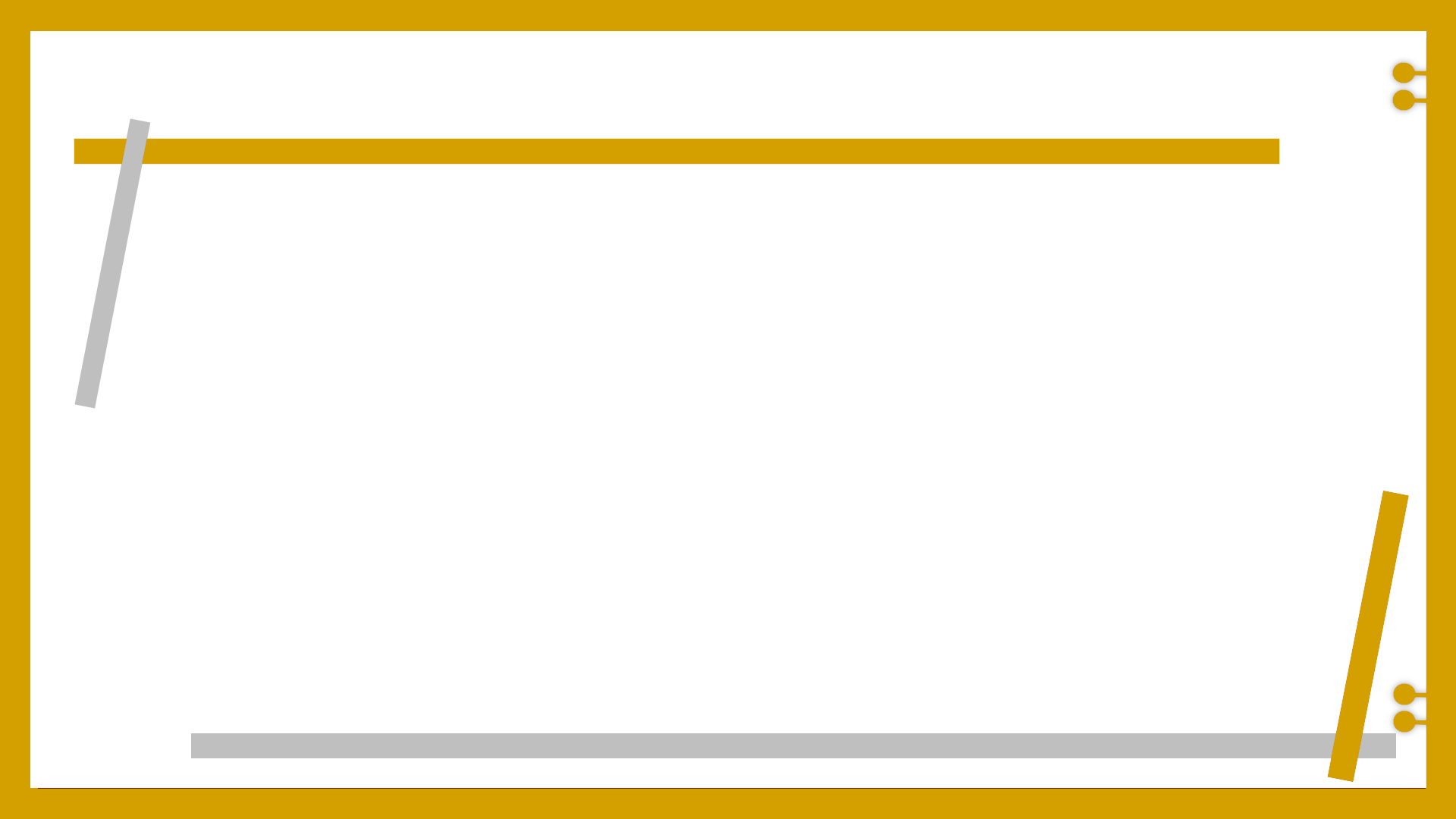 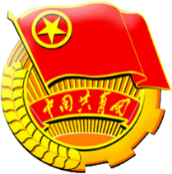 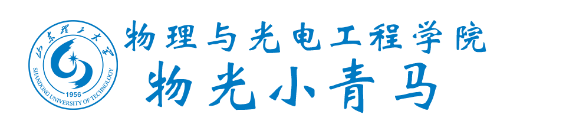 暑期线上培训
青春咏歌及党史知识竞答
6
培训内容记录
(此处输入)
培训图片
(此处插入，也可将图片直接插入到活动内容中)
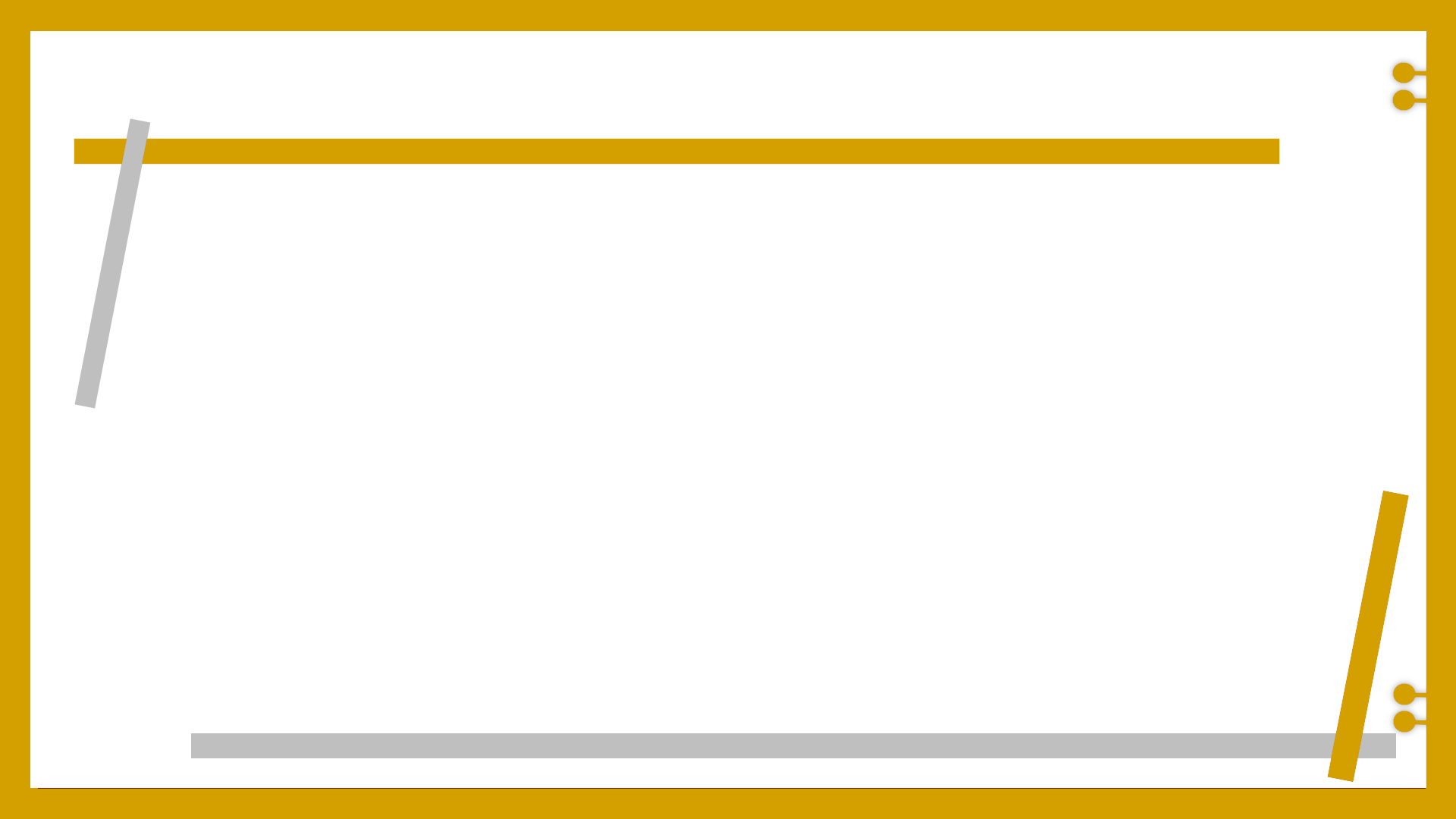 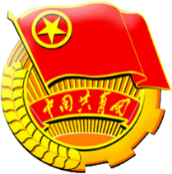 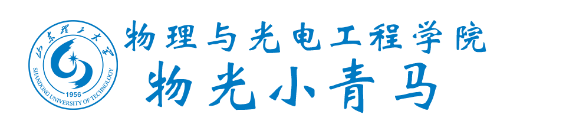 暑期线上培训
青春咏歌及党史知识竞答
7
培训内容记录
(此处输入)
培训图片
(此处插入，也可将图片直接插入到活动内容中)
(可附加页)
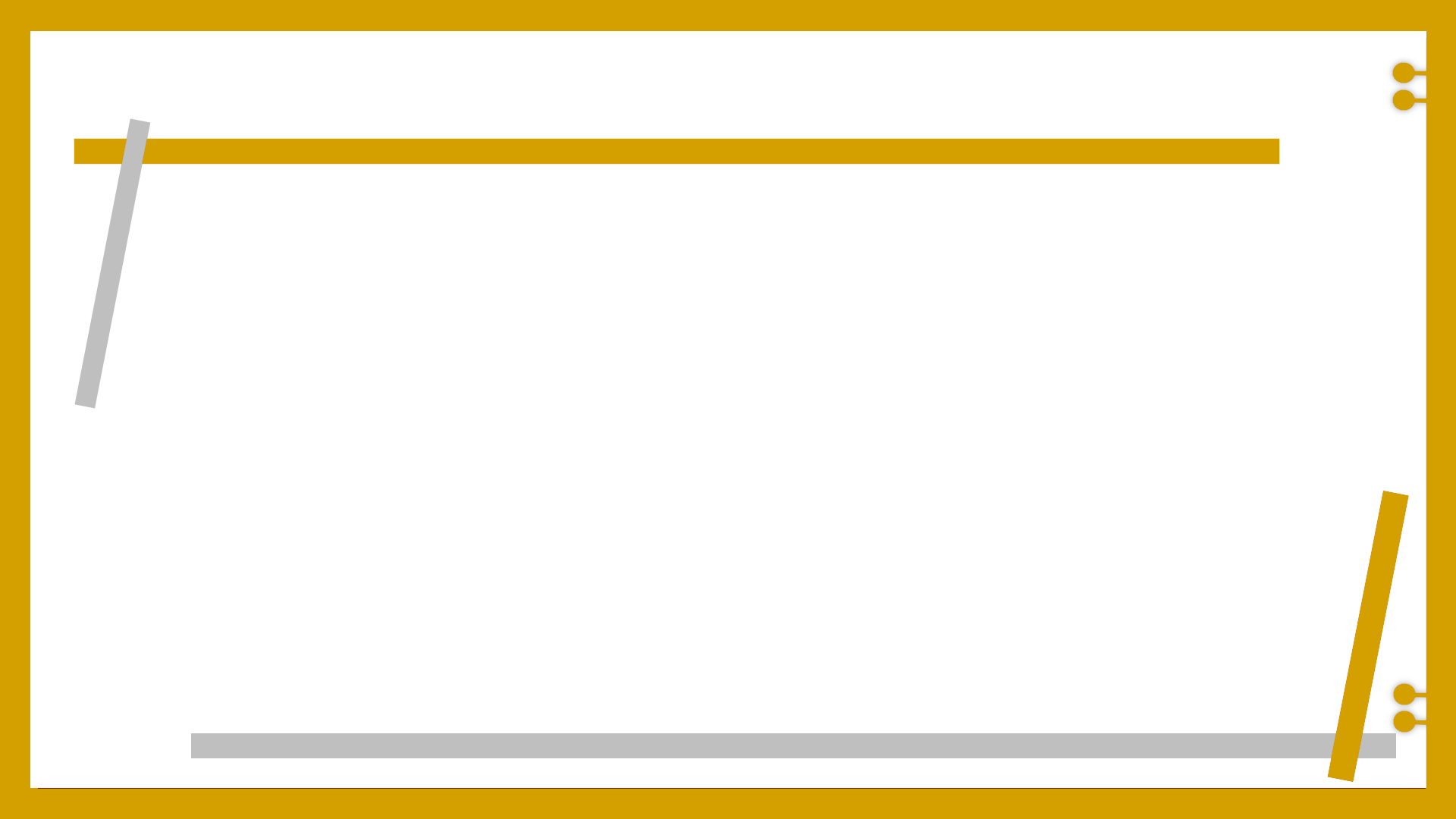 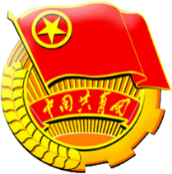 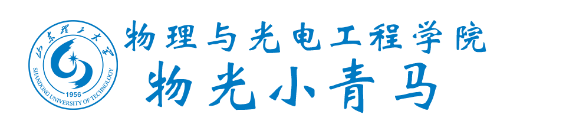 暑期线上培训
青春咏歌及党史知识竞答
8
学习心得
(此处输入，我在思想、技能等方面的收获与心得，可以加入学习前后的对比)
自主思考提升
（1） (对问题或活动我有没有其他的、更好的办法，此处输入我对问题的进一步探求思考并做出回答)
（2）


（3）
(可附加页)
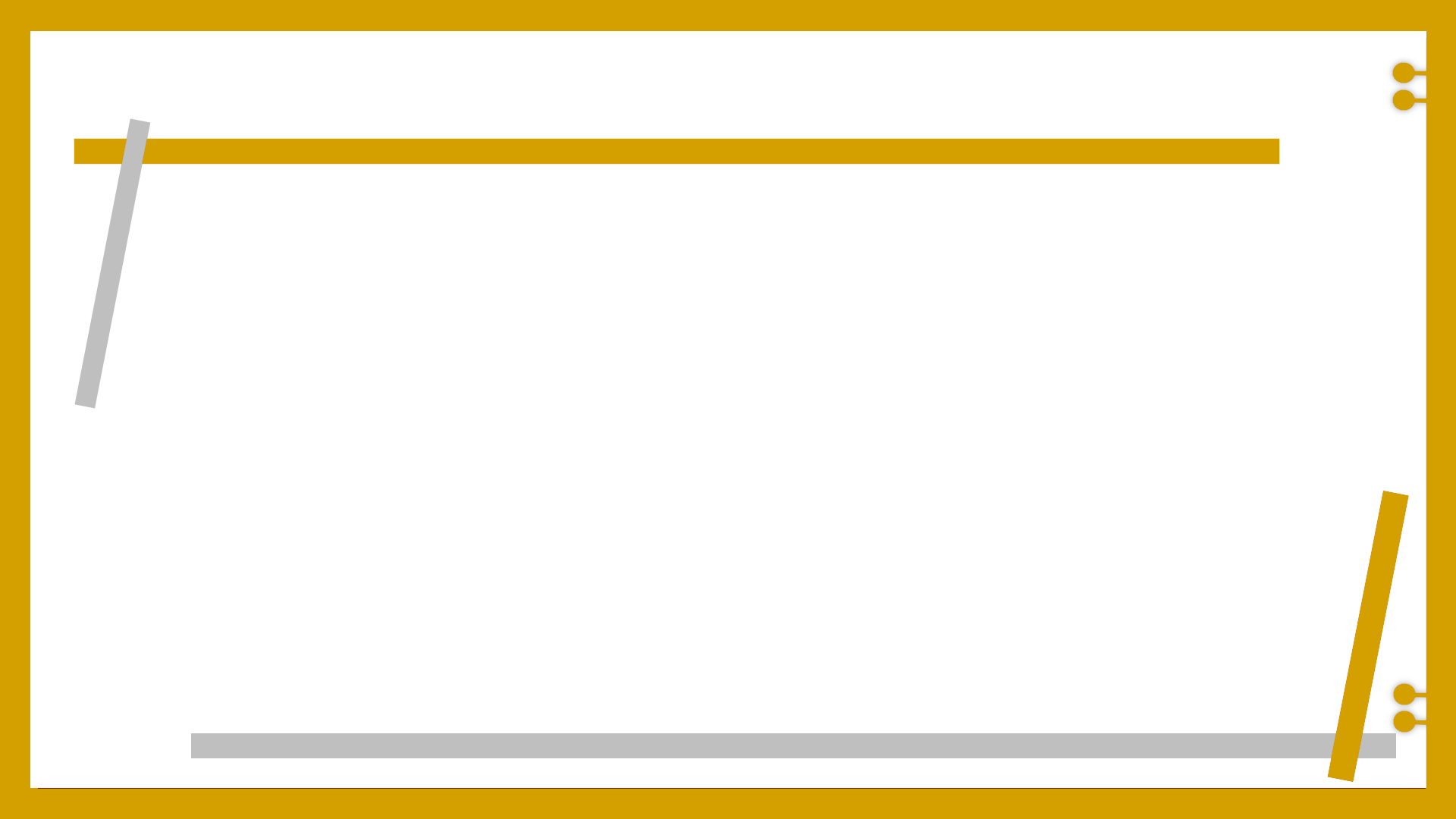 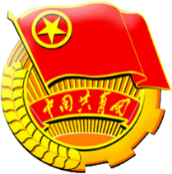 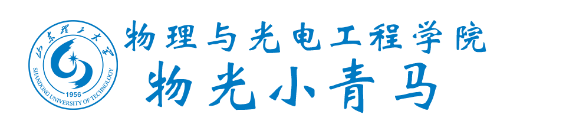 暑期线上培训
青春咏歌及党史知识竞答
9
学习心得
(此处输入，我在思想、技能等方面的收获与心得，可以加入学习前后的对比)
协作思考提升
（1） (通过与其他小伙伴的学习对比、交流，此处输入我（们）对问题和活动的不同解法和看法、进一步探求思考等)
（2）


（3）
(可附加页)
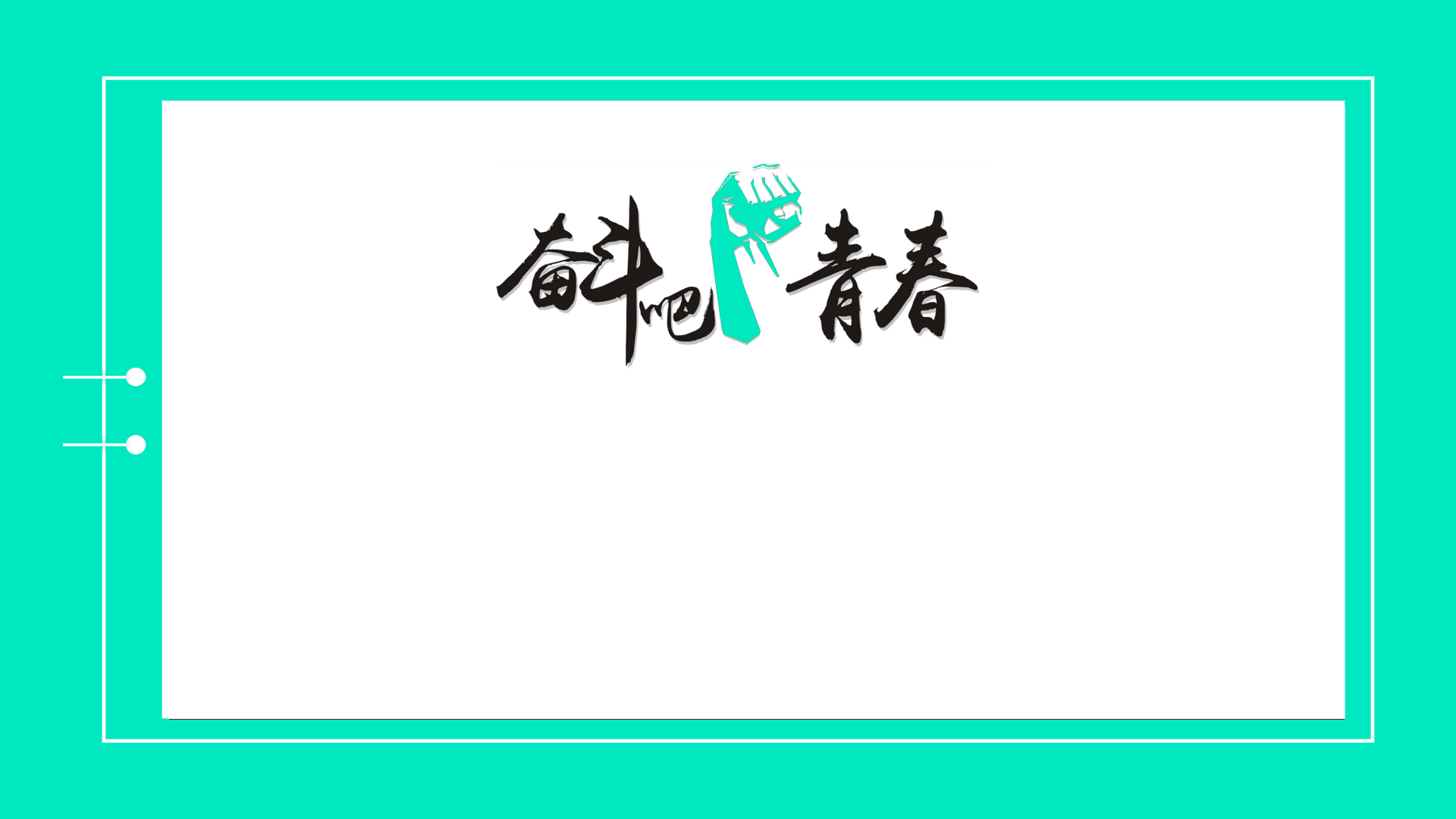 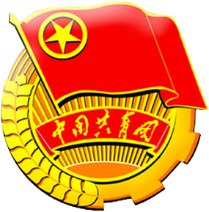 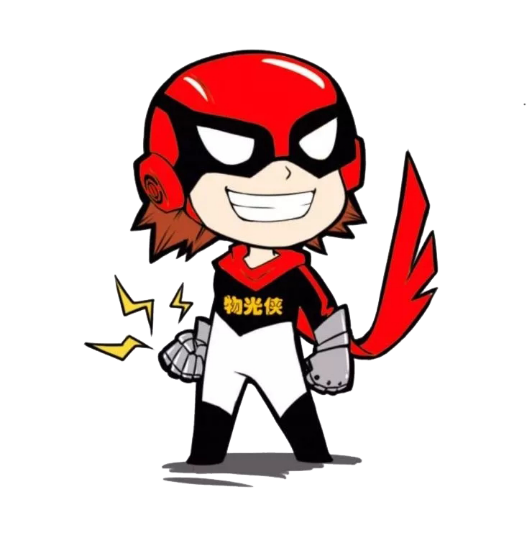 培训专题二
Office Word 技能培训
“科学办公，用活文字”
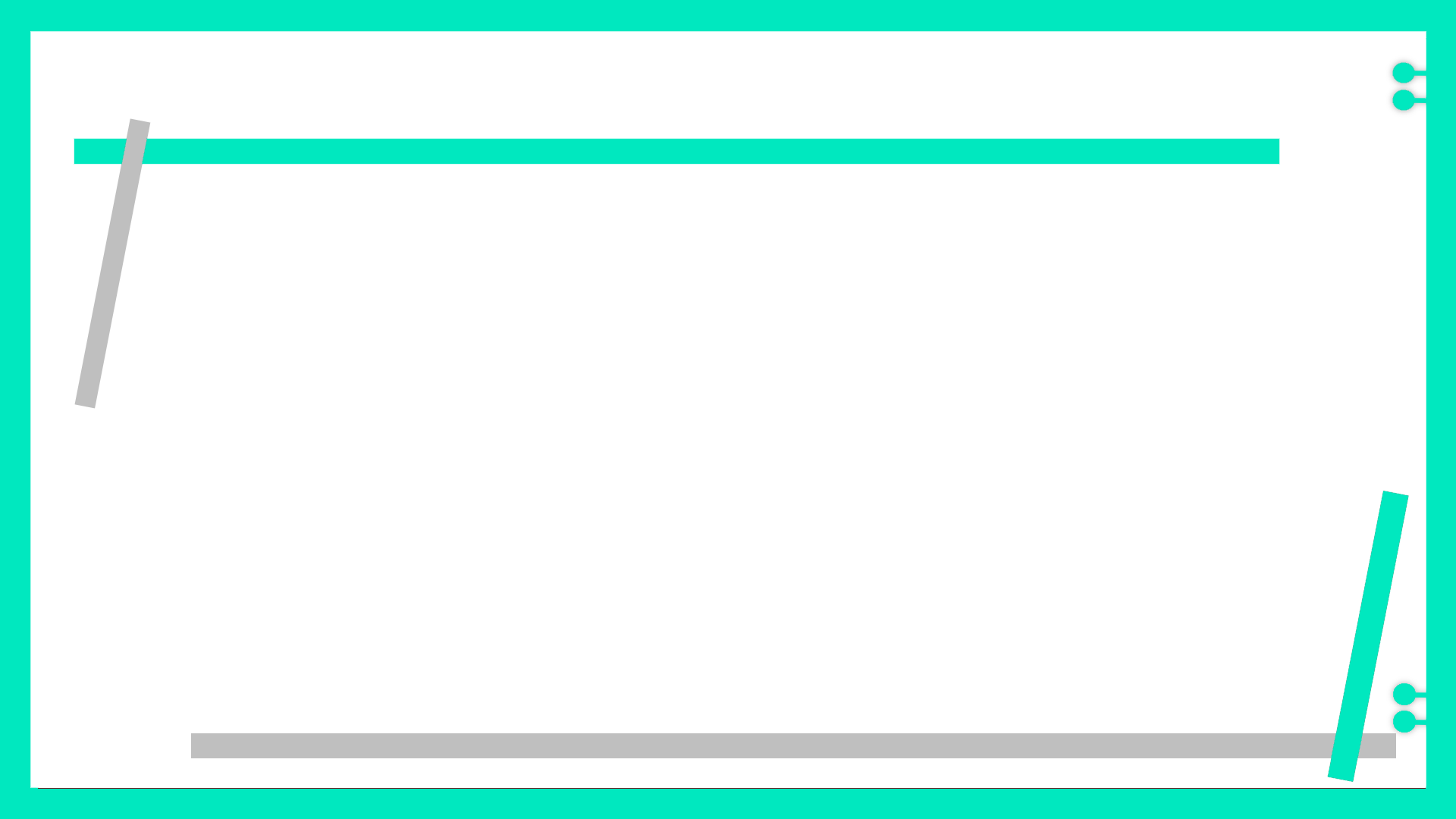 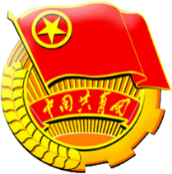 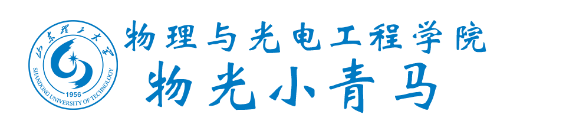 暑期线上培训
Office Word技能培训
11
培训内容记录
(此处输入)
培训图片
(此处插入，也可将图片直接插入到活动内容中)
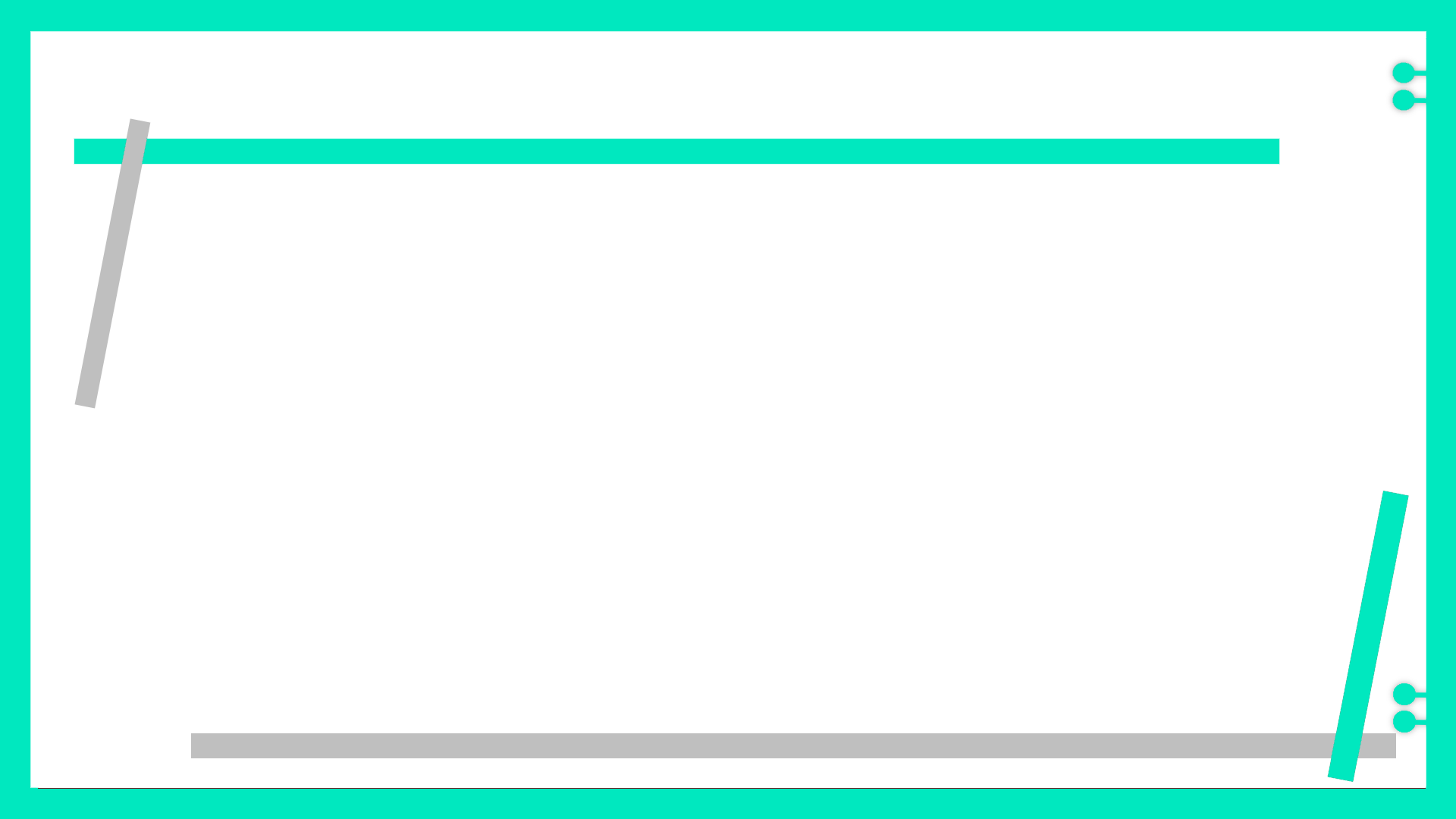 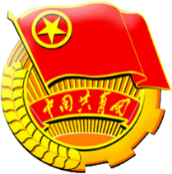 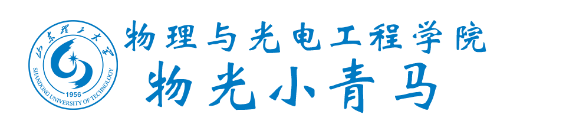 暑期线上培训
Office Word技能培训
12
培训内容记录
(此处输入)
培训图片
(此处插入，也可将图片直接插入到活动内容中)
(可附加页)
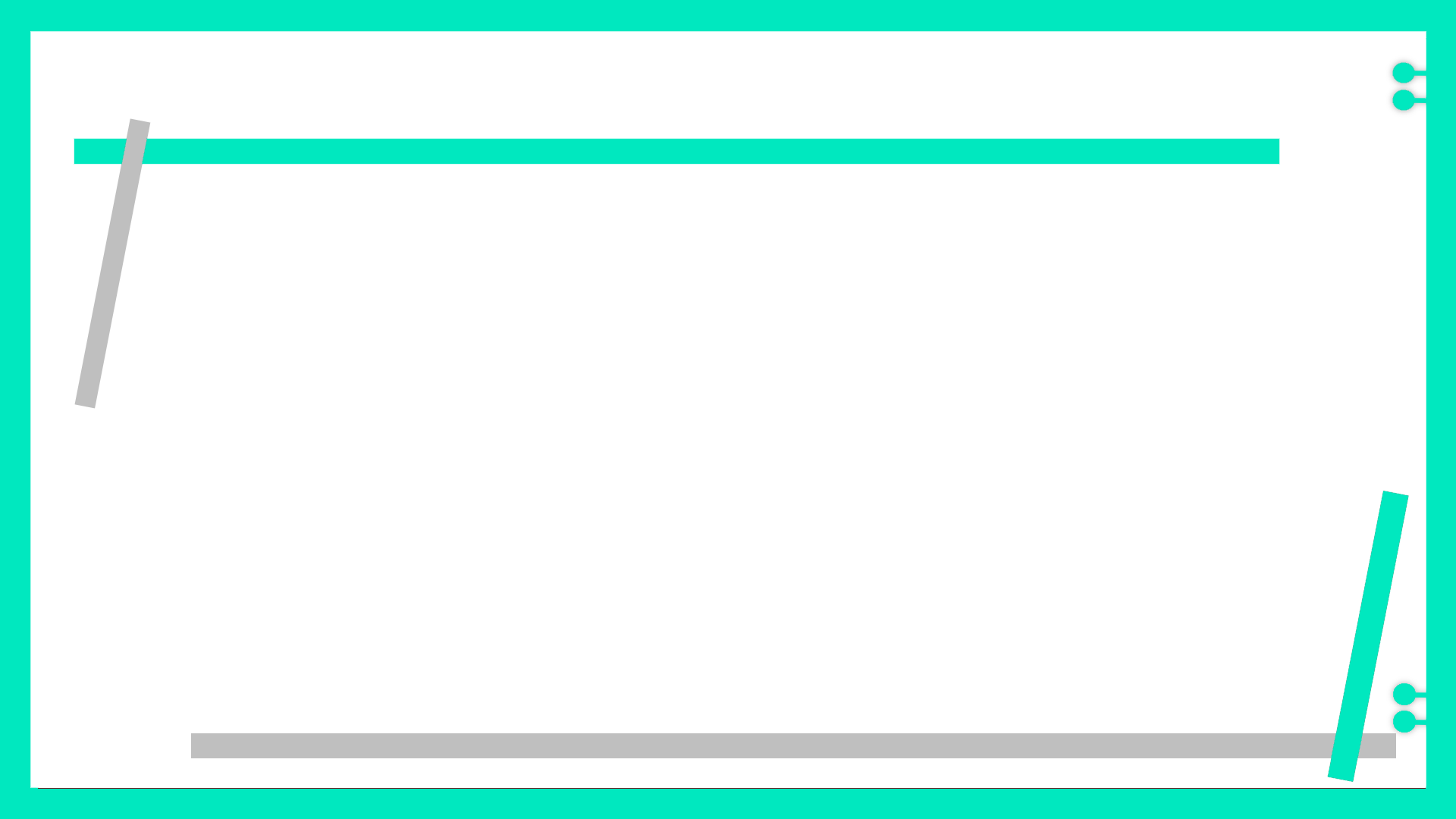 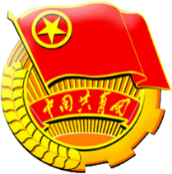 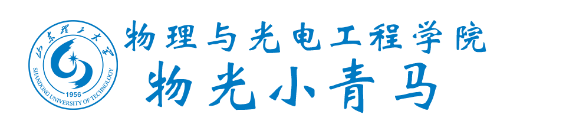 暑期线上培训
Office Word技能培训
13
学习心得
(此处输入，我在思想、技能等方面的收获与心得，可以加入学习前后的对比)
自主思考提升
（1） (对问题或活动我有没有其他的、更好的办法，此处输入我对问题的进一步探求思考并做出回答)
（2）


（3）
(可附加页)
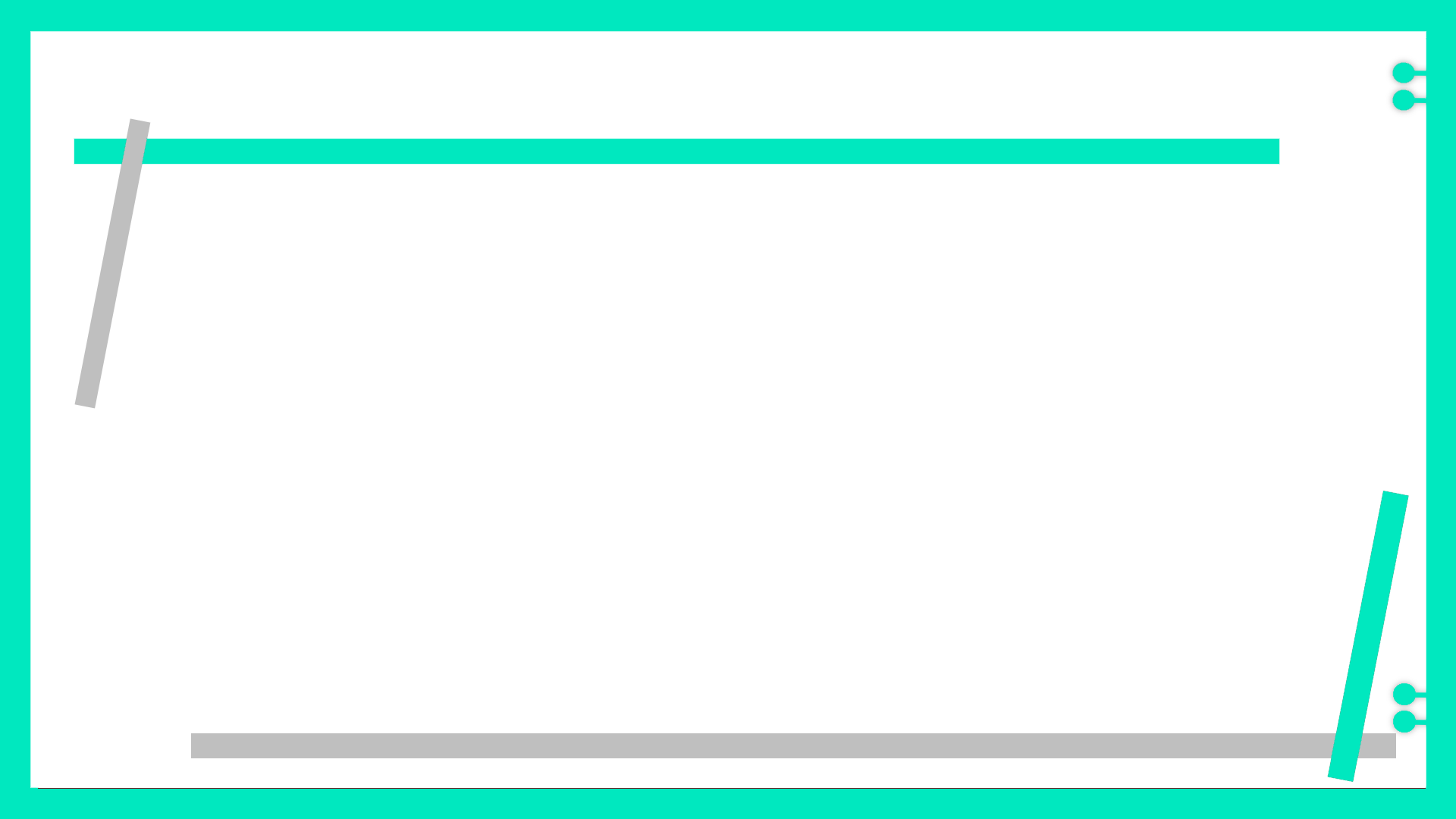 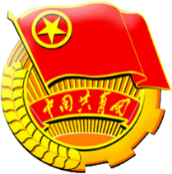 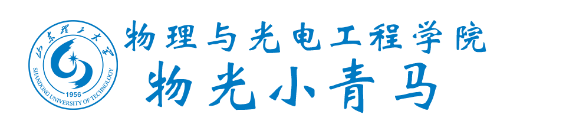 暑期线上培训
Office Word技能培训
14
学习心得
(此处输入，我在思想、技能等方面的收获与心得，可以加入学习前后的对比)
协作思考提升
（1） (通过与其他小伙伴的学习对比、交流，此处输入我（们）对问题和活动的不同解法和看法、进一步探求思考等)
（2）


（3）
(可附加页)
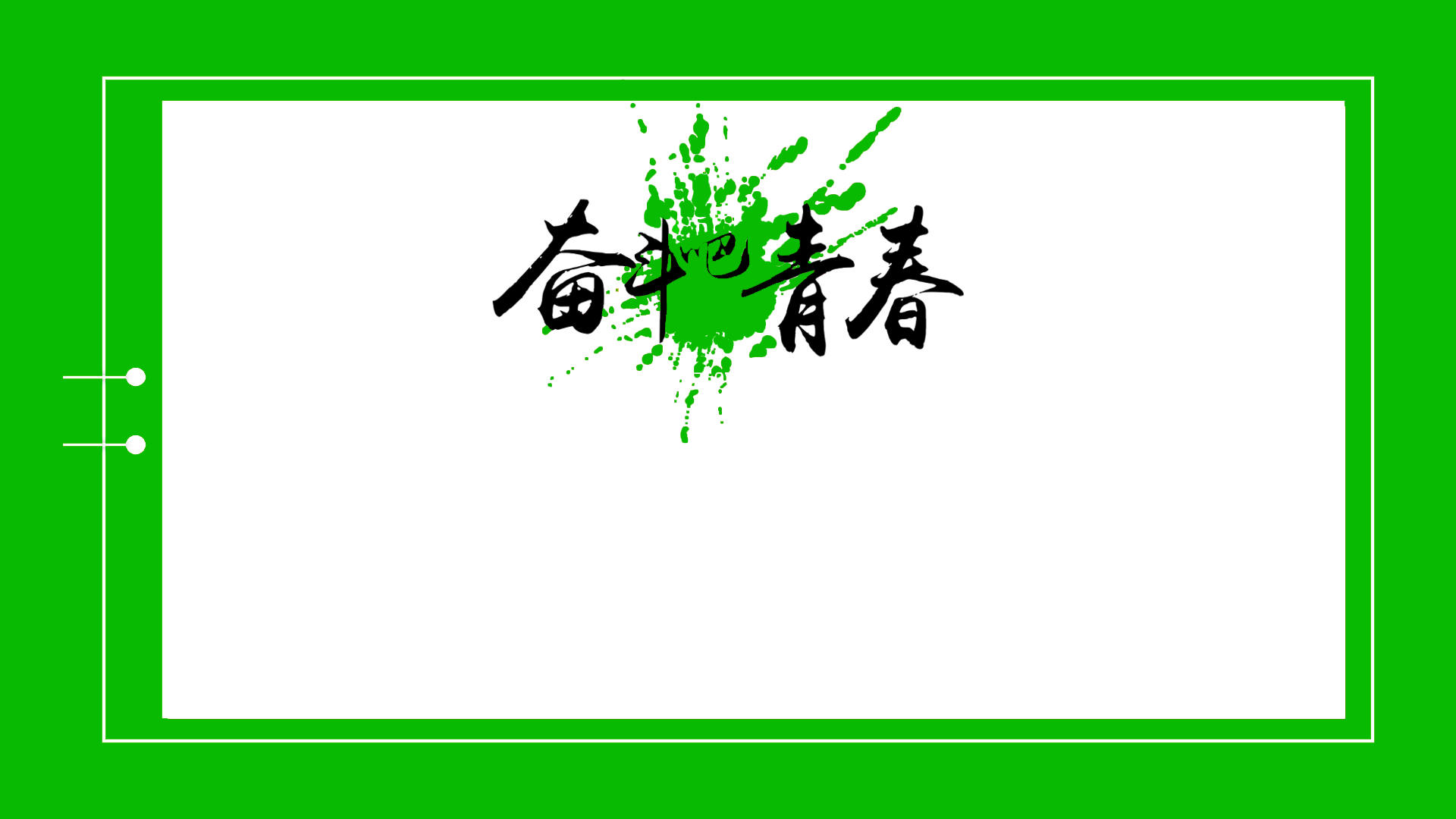 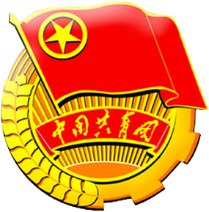 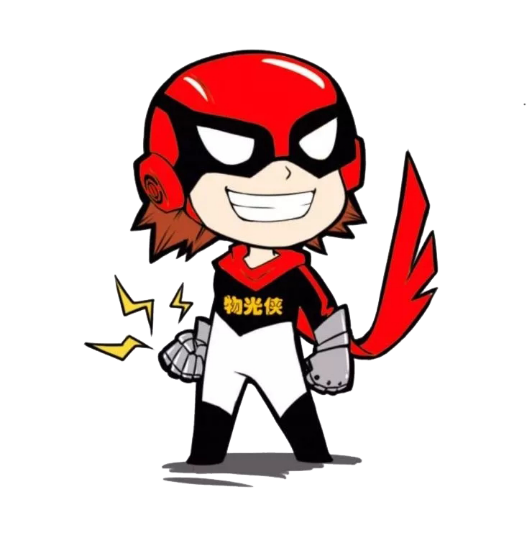 培训专题三
Office Excel技能培训
“科学办公，用好表格”
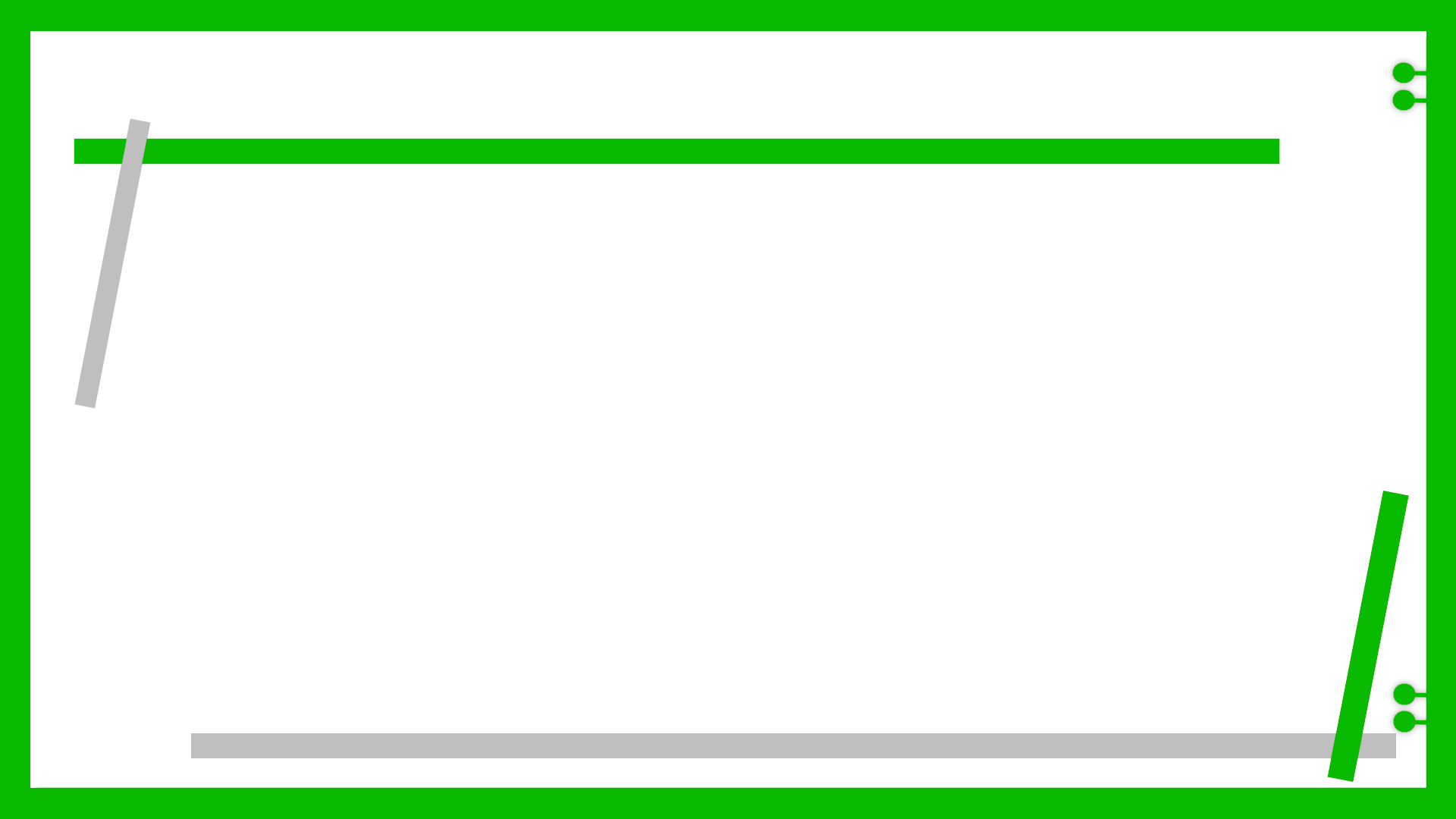 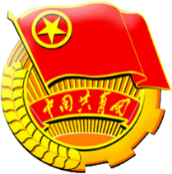 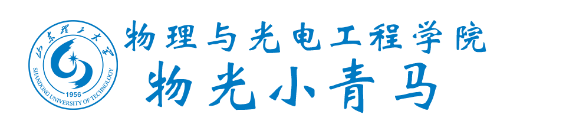 暑期线上培训
Office Excel技能培训
16
培训内容记录
(此处输入)
培训图片
(此处插入，也可将图片直接插入到活动内容中)
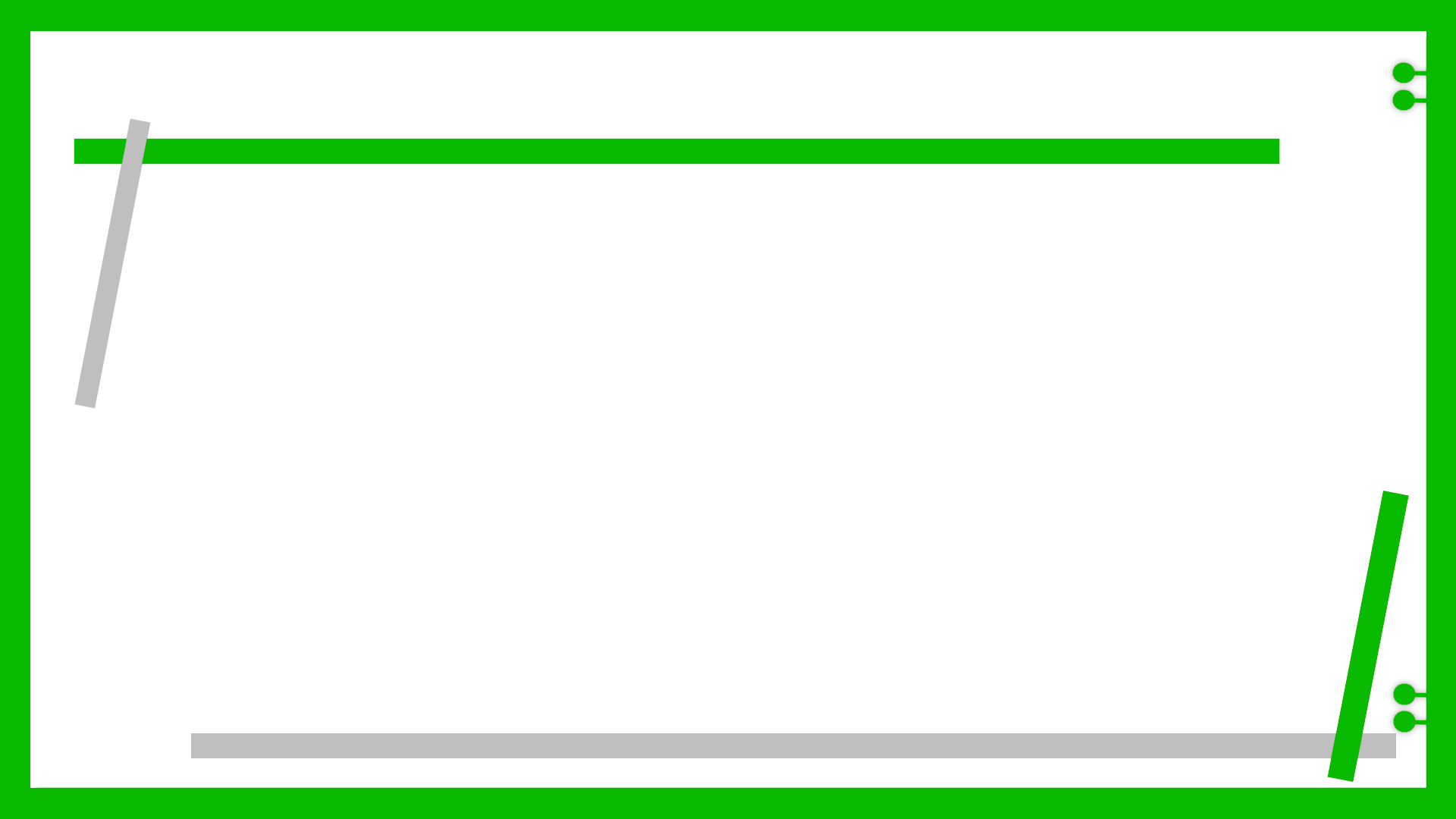 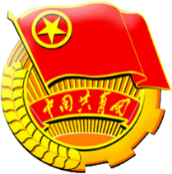 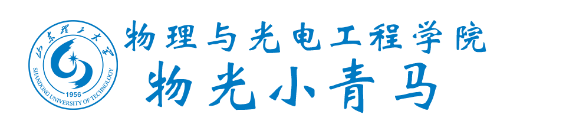 暑期线上培训
Office Excel技能培训
17
培训内容记录
(此处输入)
培训图片
(此处插入，也可将图片直接插入到活动内容中)
(可附加页)
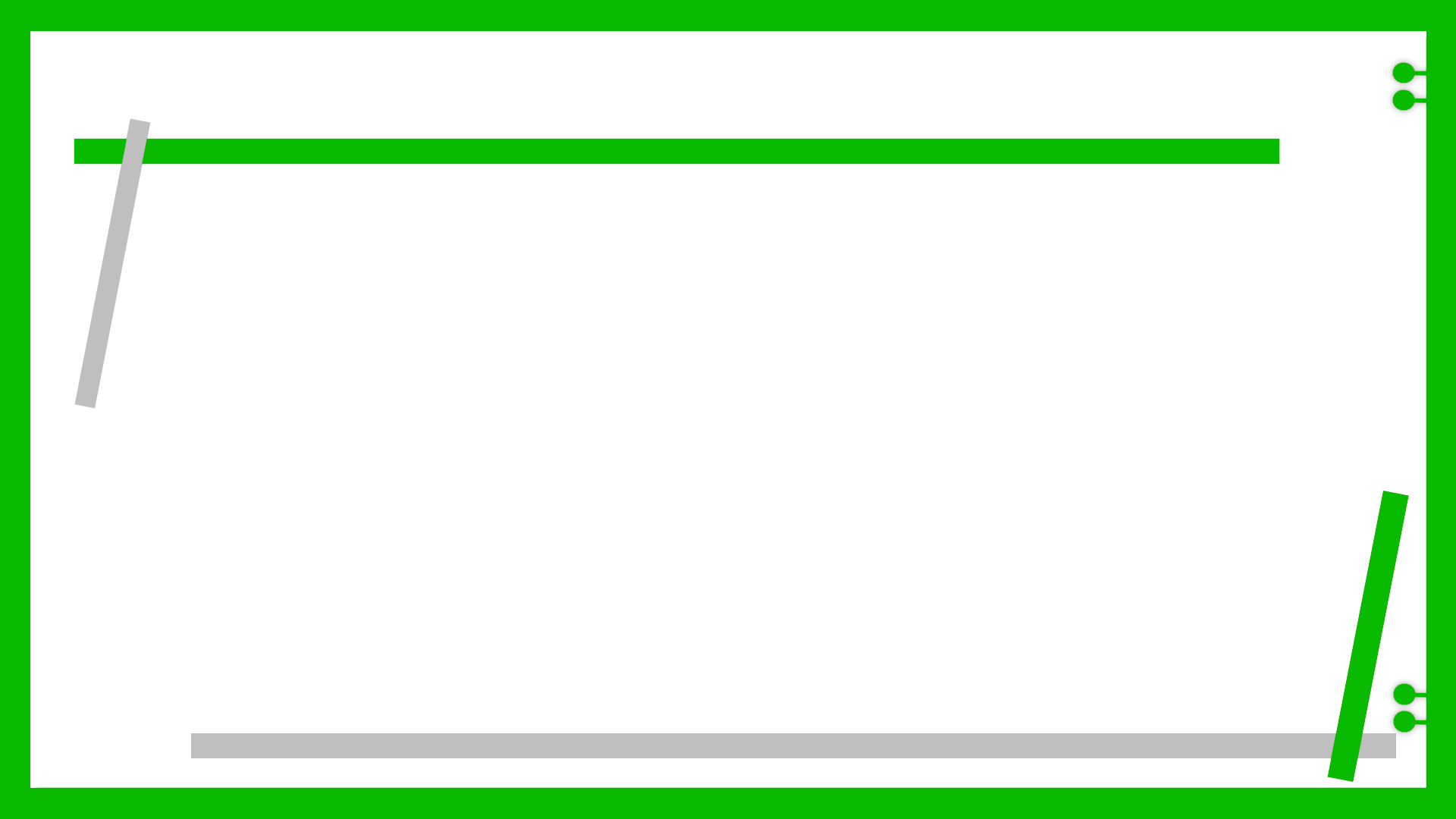 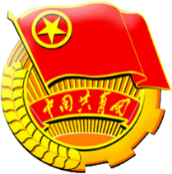 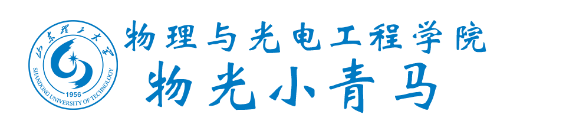 暑期线上培训
Office Excel技能培训
18
学习心得
(此处输入，我在思想、技能等方面的收获与心得，可以加入学习前后的对比)
自主思考提升
（1） (对问题或活动我有没有其他的、更好的办法，此处输入我对问题的进一步探求思考并做出回答)
（2）


（3）
(可附加页)
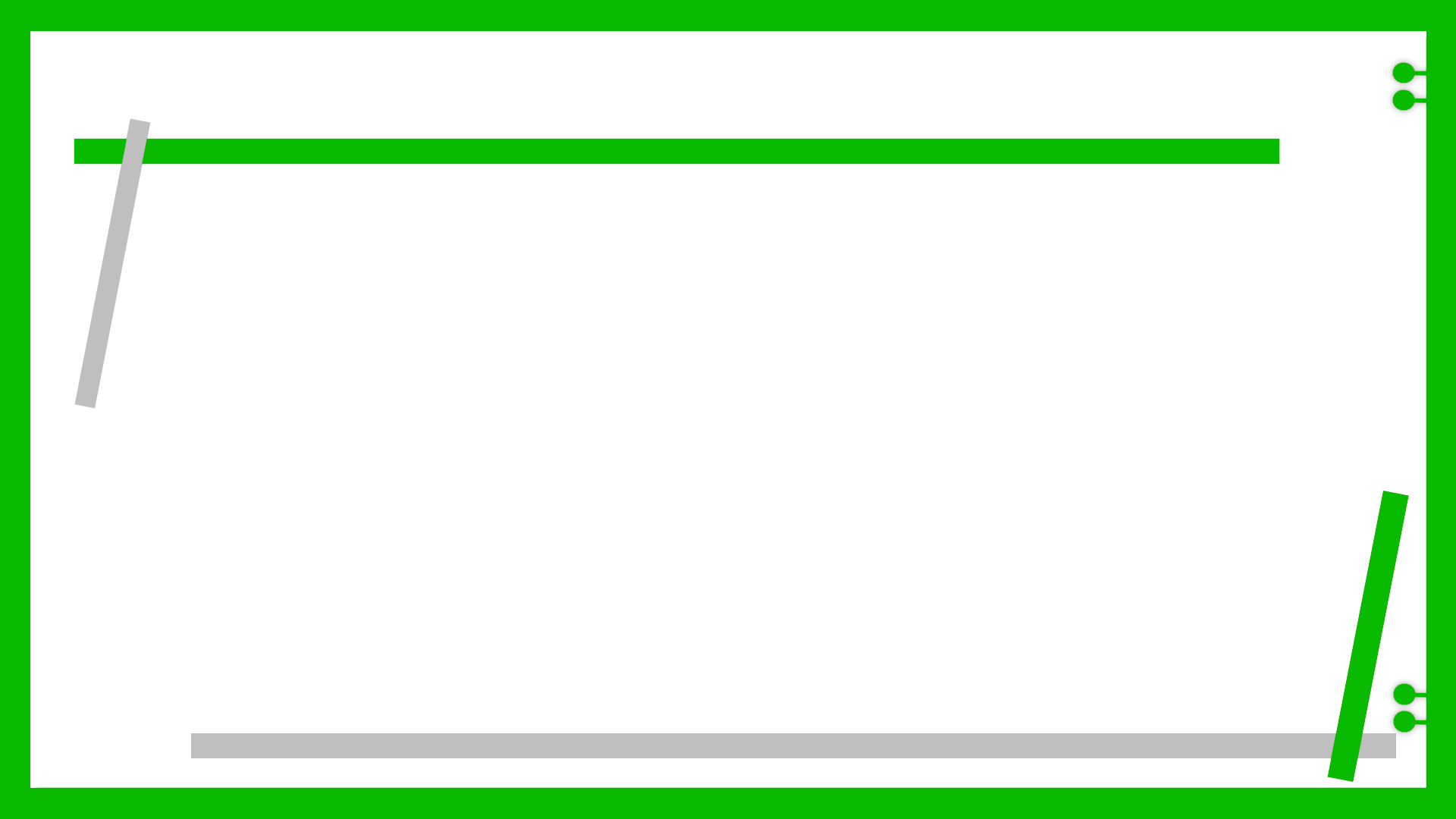 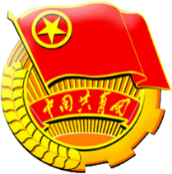 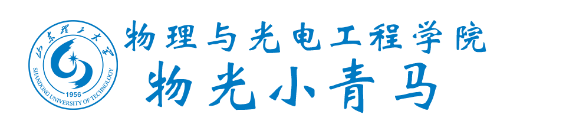 暑期线上培训
Office Excel技能培训
19
学习心得
(此处输入，我在思想、技能等方面的收获与心得，可以加入学习前后的对比)
协作思考提升
（1） (通过与其他小伙伴的学习对比、交流，此处输入我（们）对问题和活动的不同解法和看法、进一步探求思考等)
（2）


（3）
(可附加页)
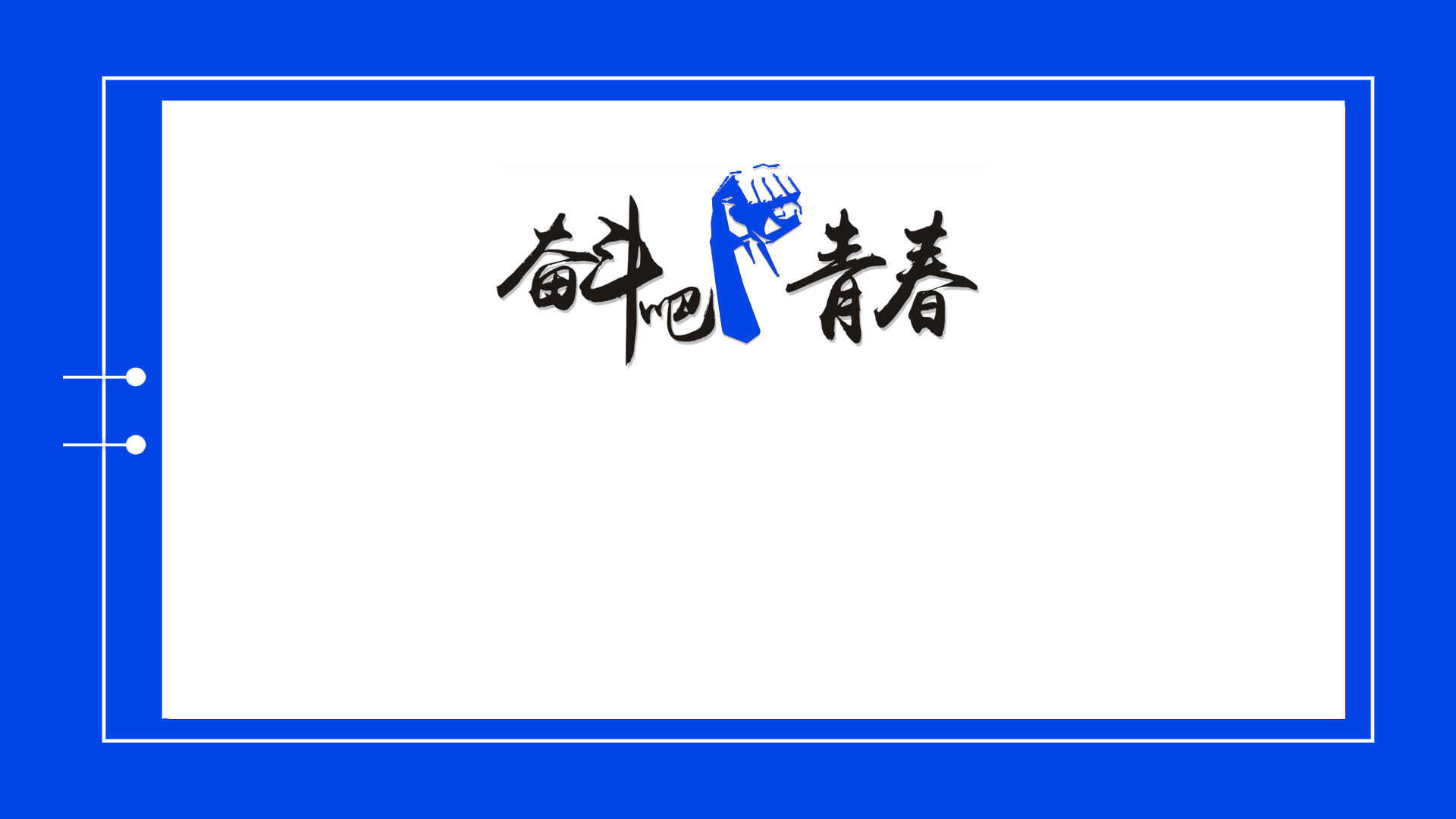 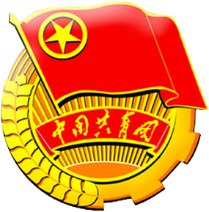 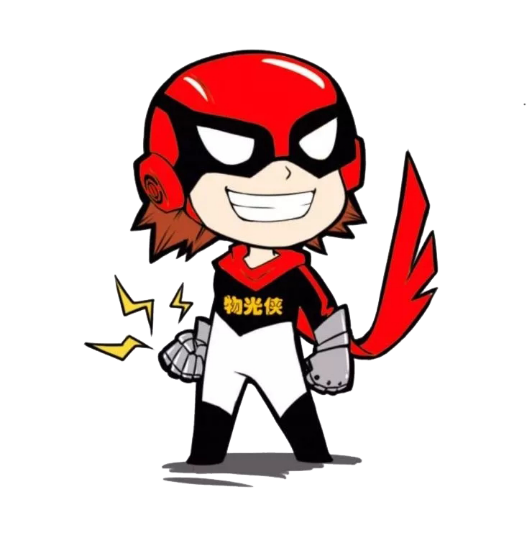 培训专题四
Office Power Point技能培训
“科学办公，高效展示”
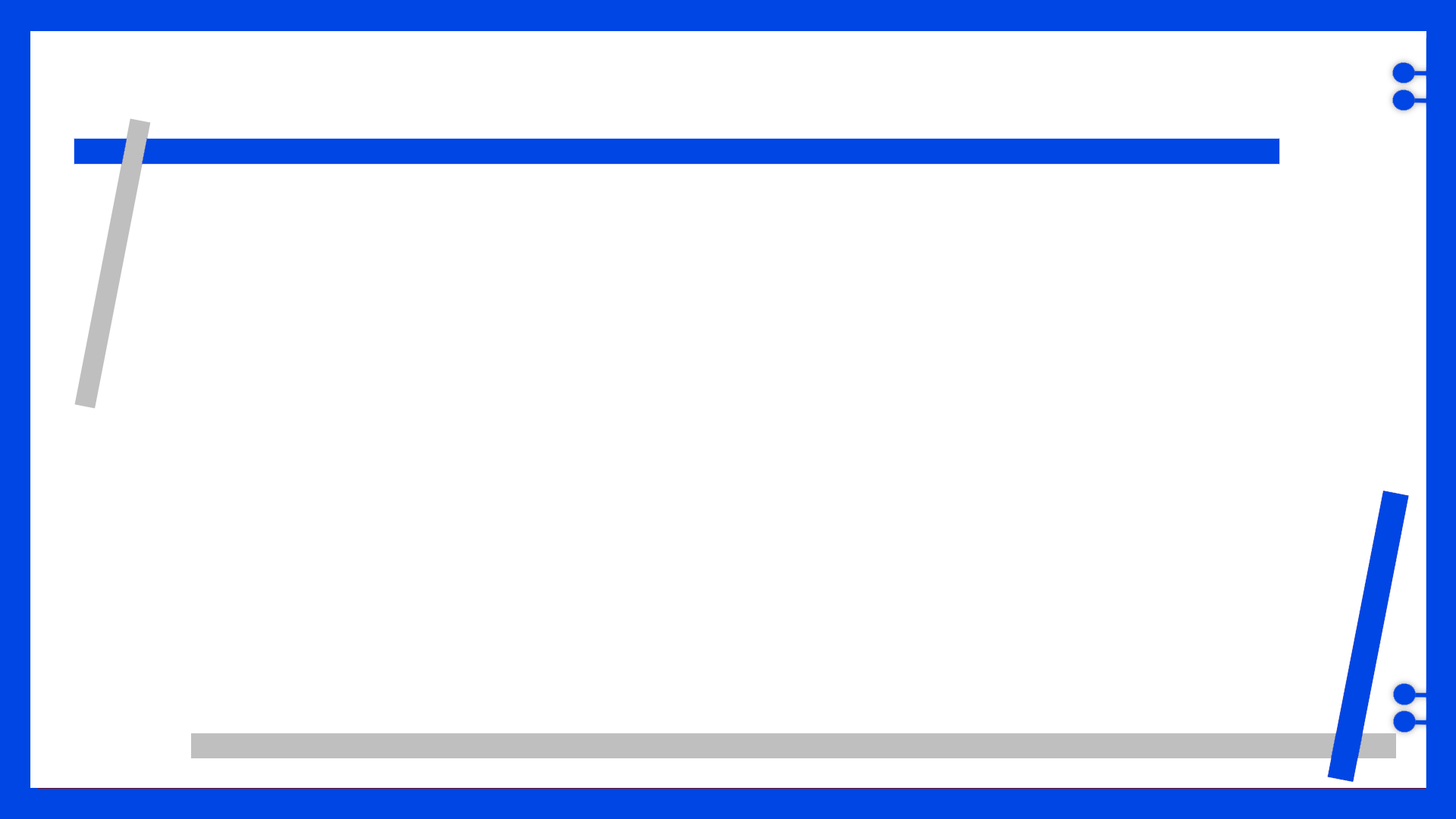 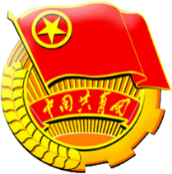 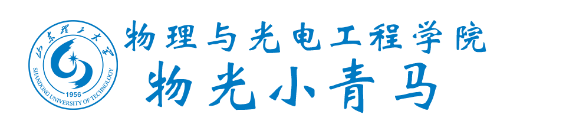 暑期线上培训
Office Power Point技能培训
21
培训内容记录
(此处输入)
培训图片
(此处插入，也可将图片直接插入到活动内容中)
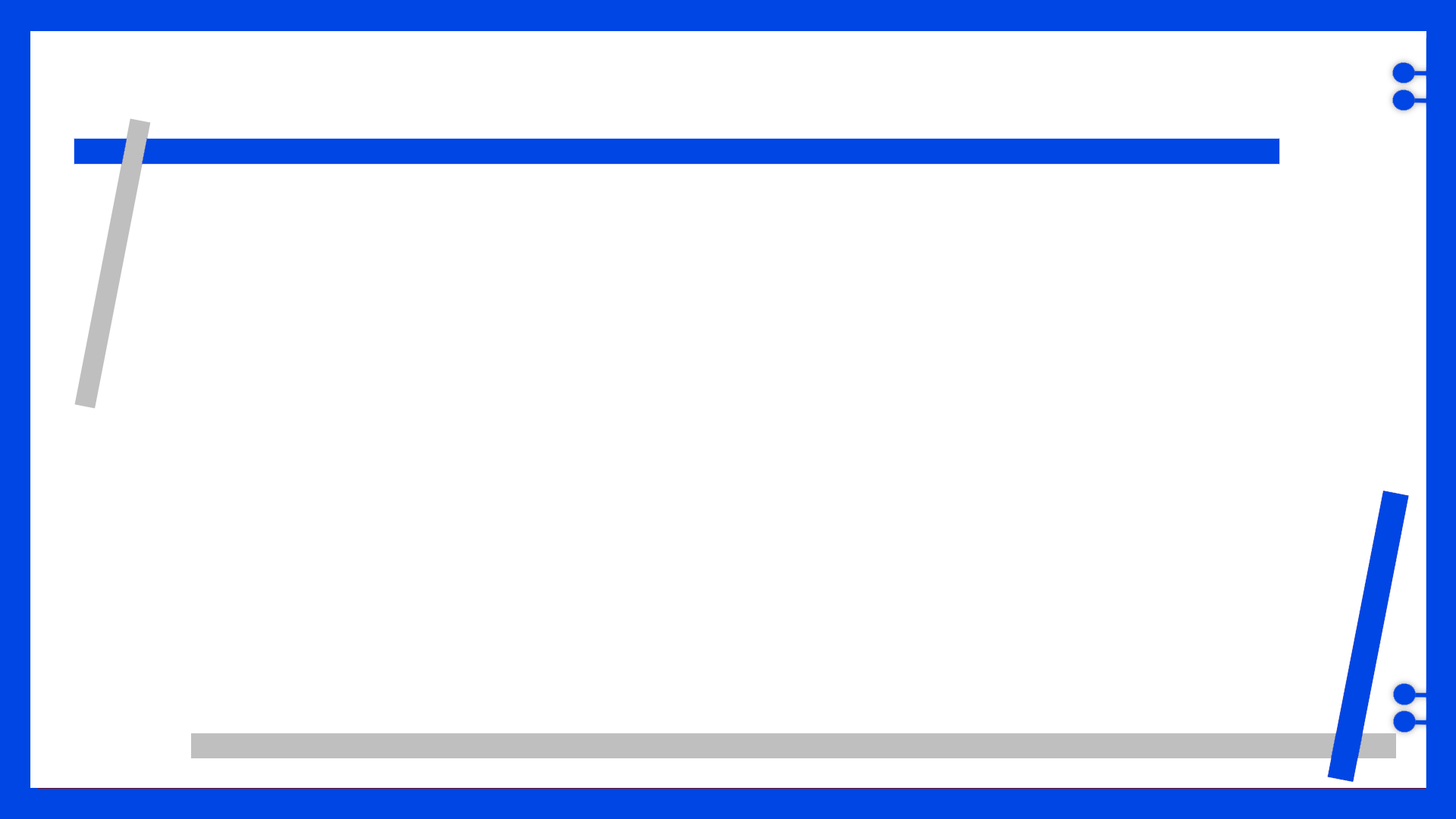 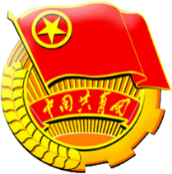 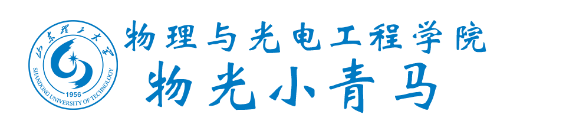 暑期线上培训
Office Power Point技能培训
22
培训内容记录
(此处输入)
培训图片
(此处插入，也可将图片直接插入到活动内容中)
(可附加页)
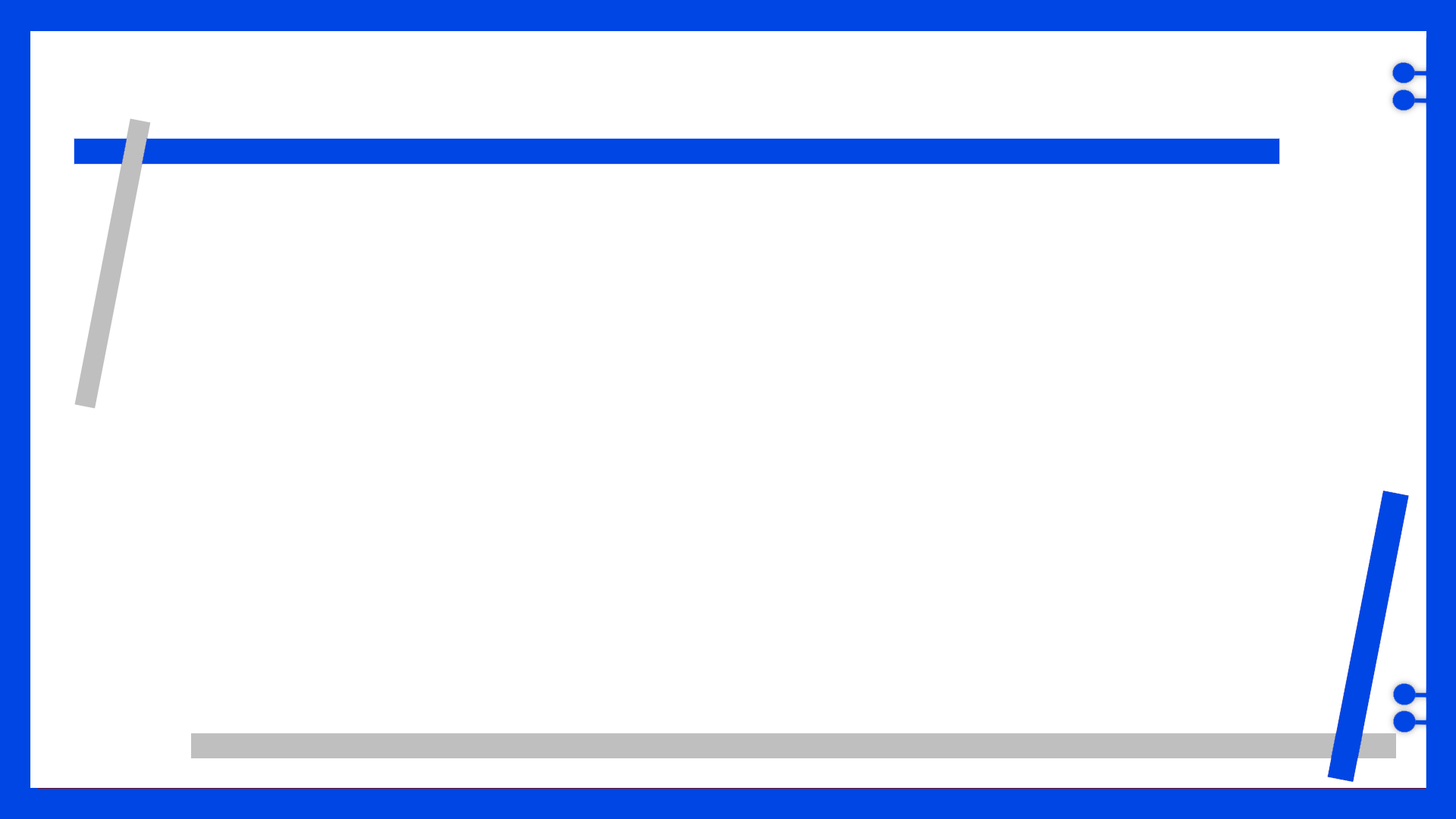 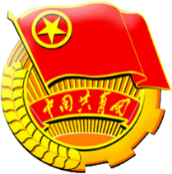 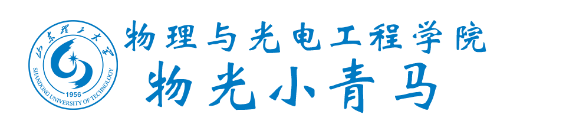 暑期线上培训
Office Power Point技能培训
23
学习心得
(此处输入，我在思想、技能等方面的收获与心得，可以加入学习前后的对比)
自主思考提升
（1） (对问题或活动我有没有其他的、更好的办法，此处输入我对问题的进一步探求思考并做出回答)
（2）


（3）
(可附加页)
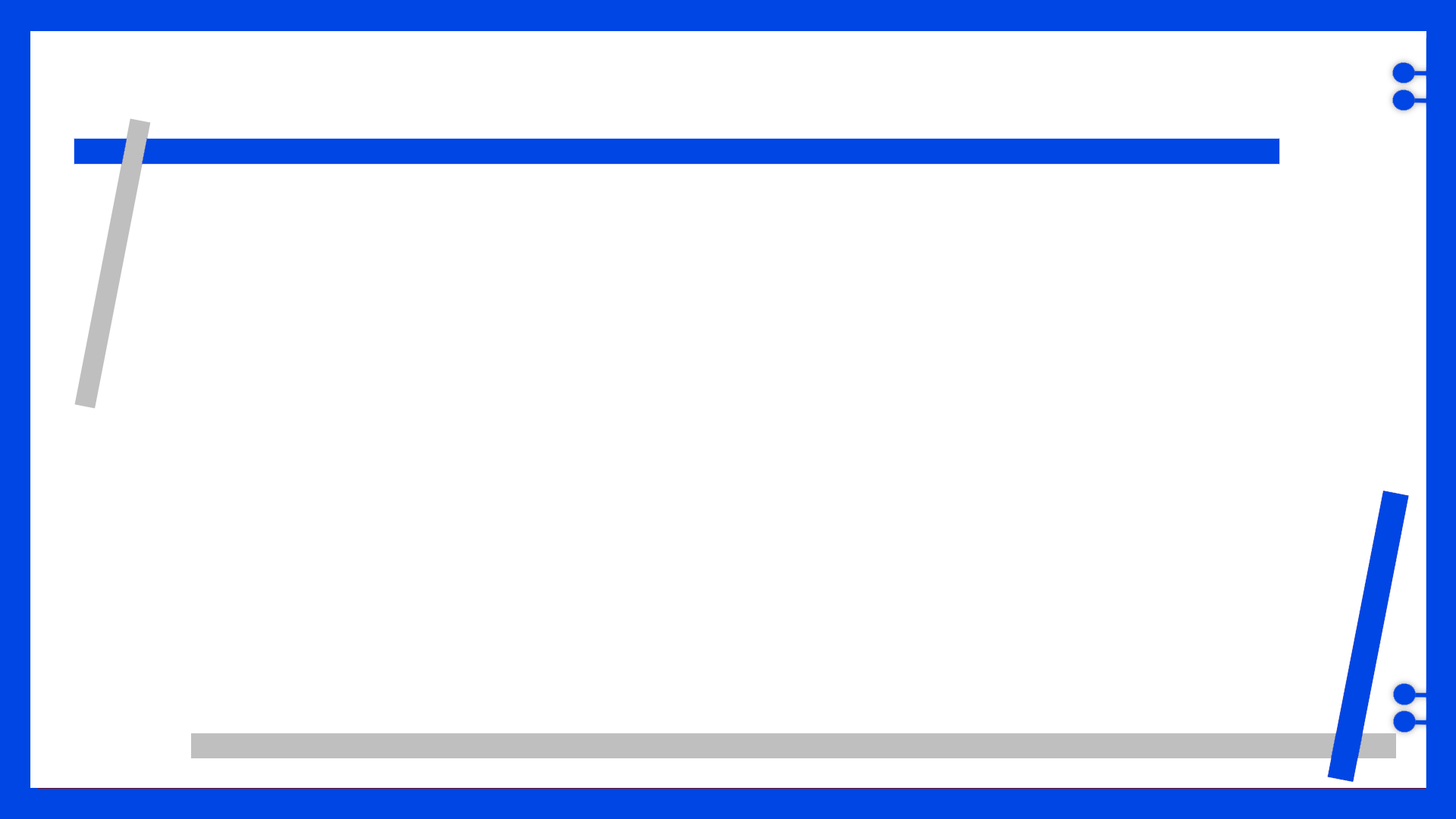 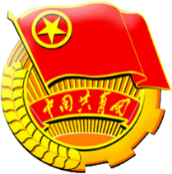 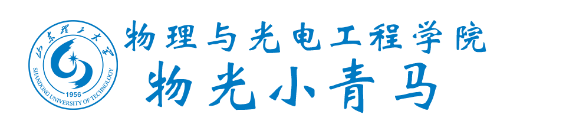 暑期线上培训
Office Power Point技能培训
24
学习心得
(此处输入，我在思想、技能等方面的收获与心得，可以加入学习前后的对比)
协作思考提升
（1） (通过与其他小伙伴的学习对比、交流，此处输入我（们）对问题和活动的不同解法和看法、进一步探求思考等)
（2）


（3）
(可附加页)
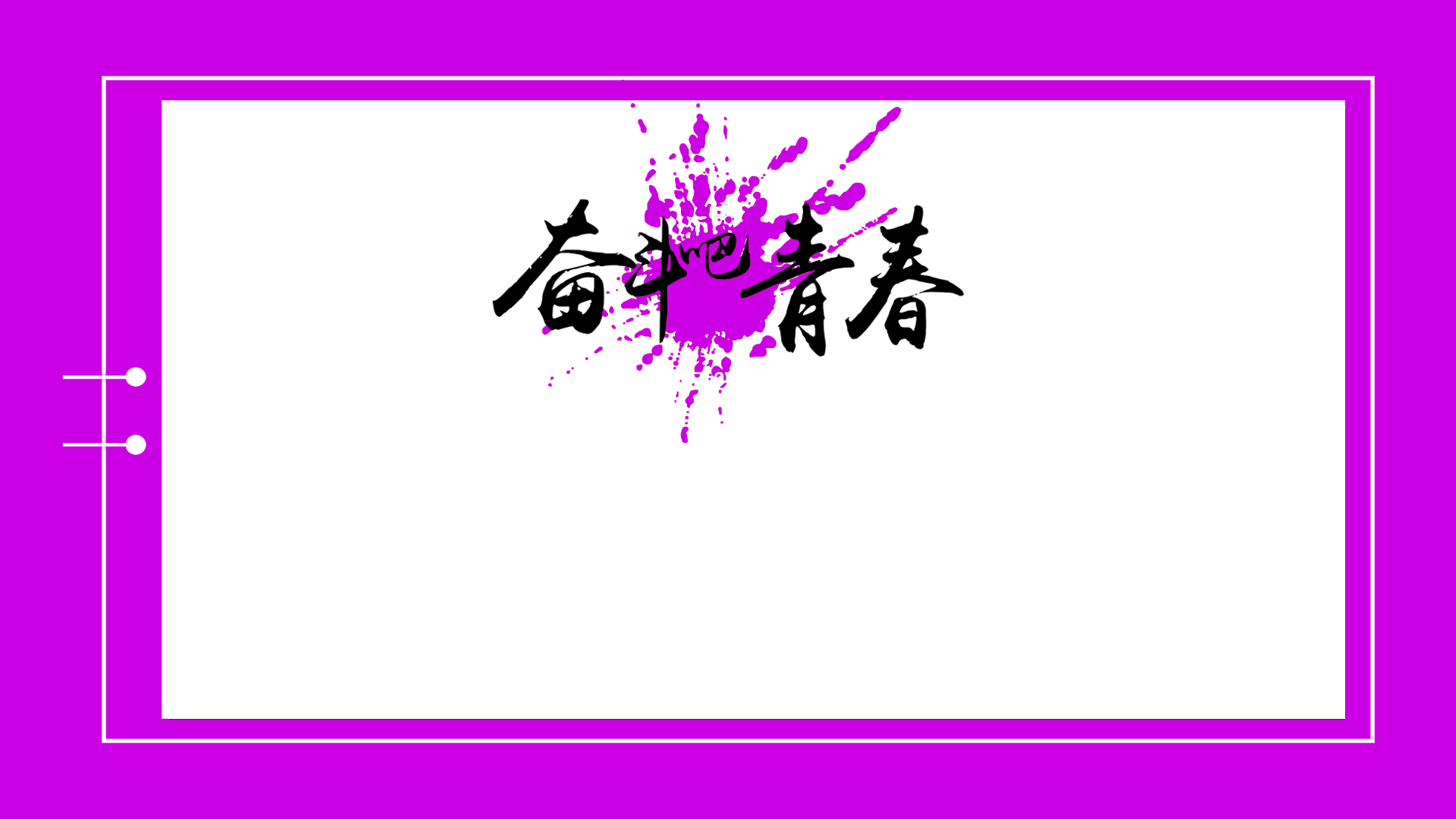 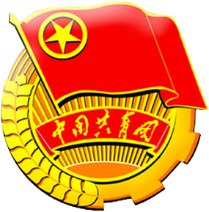 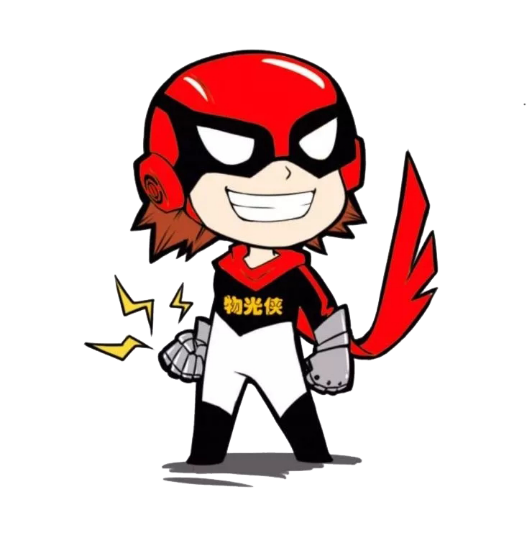 培训专题五
“庆党百年”社会实践锻炼分享交流会
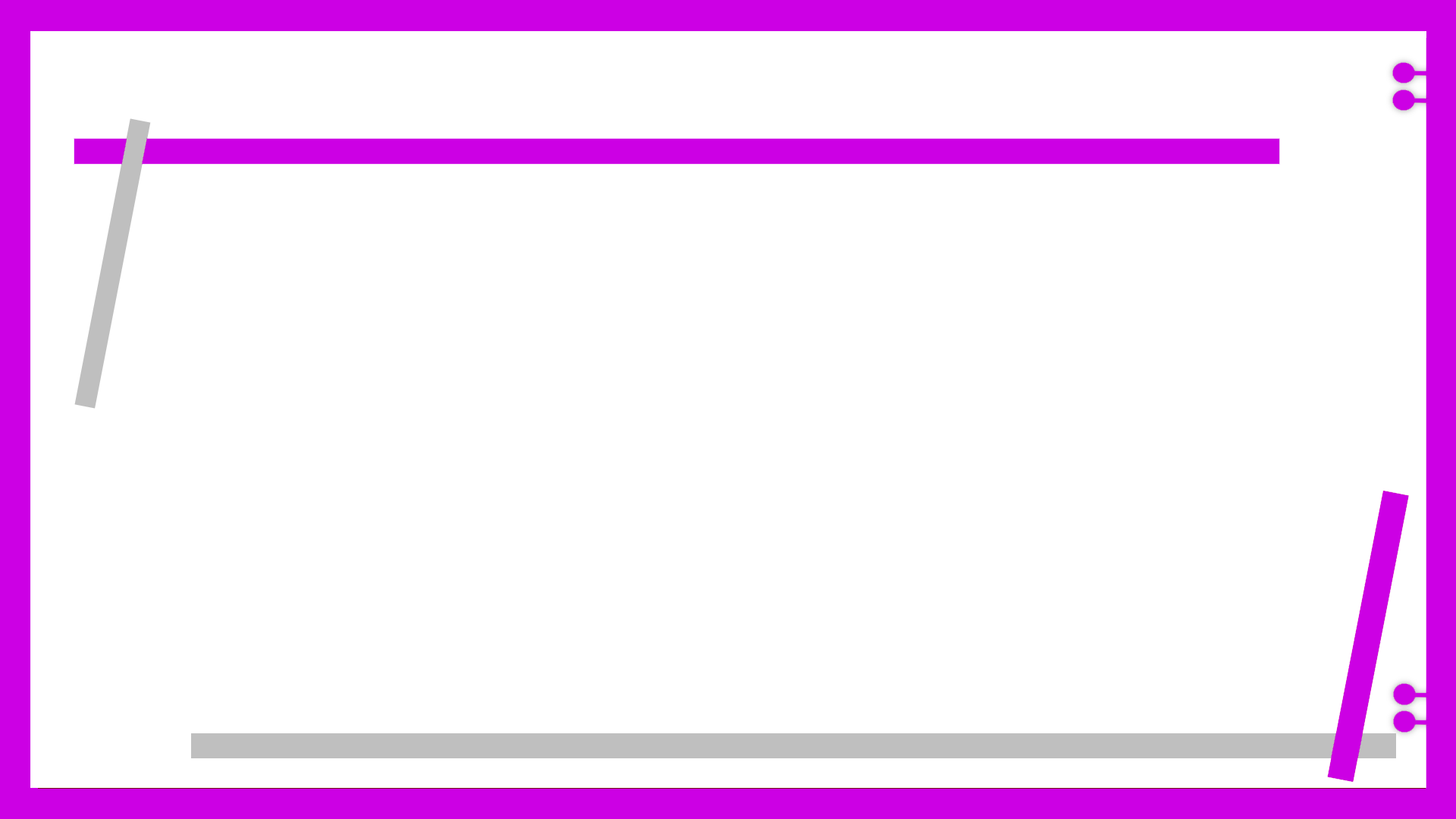 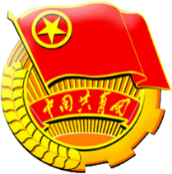 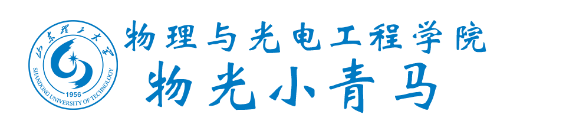 暑期线上培训
“庆党百年”实践锻炼分享交流会
26
活动内容记录
(此处输入)
活动图片
(此处插入，也可将图片直接插入到活动内容中)
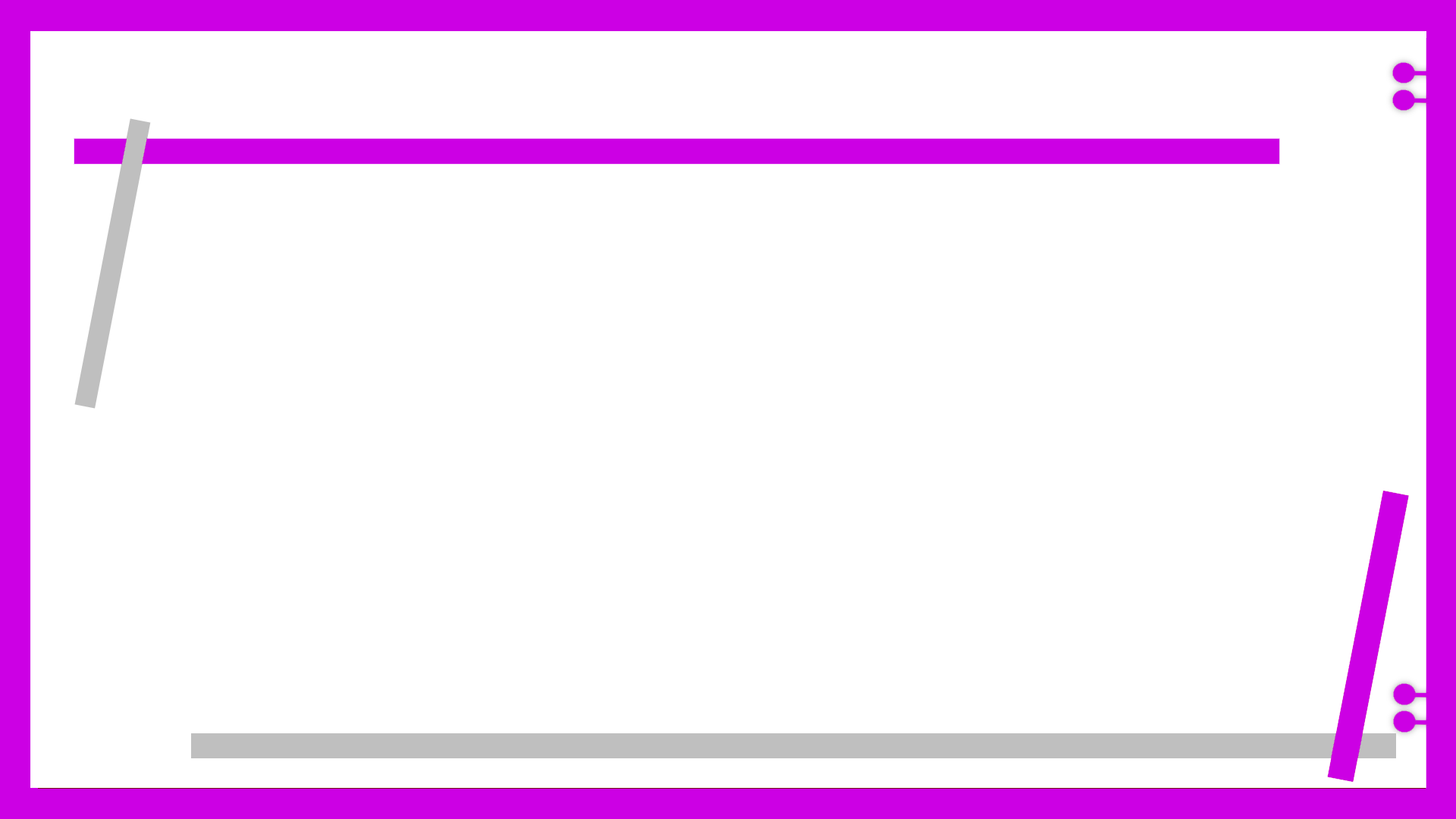 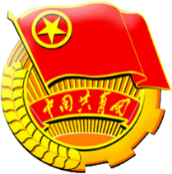 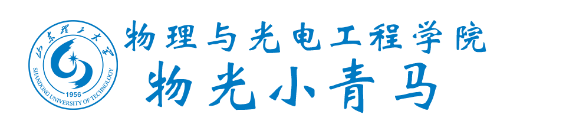 暑期线上培训
“庆党百年”实践锻炼分享交流会
27
活动内容记录
(此处输入)
活动图片
(此处插入，也可将图片直接插入到活动内容中)
(可附加页)
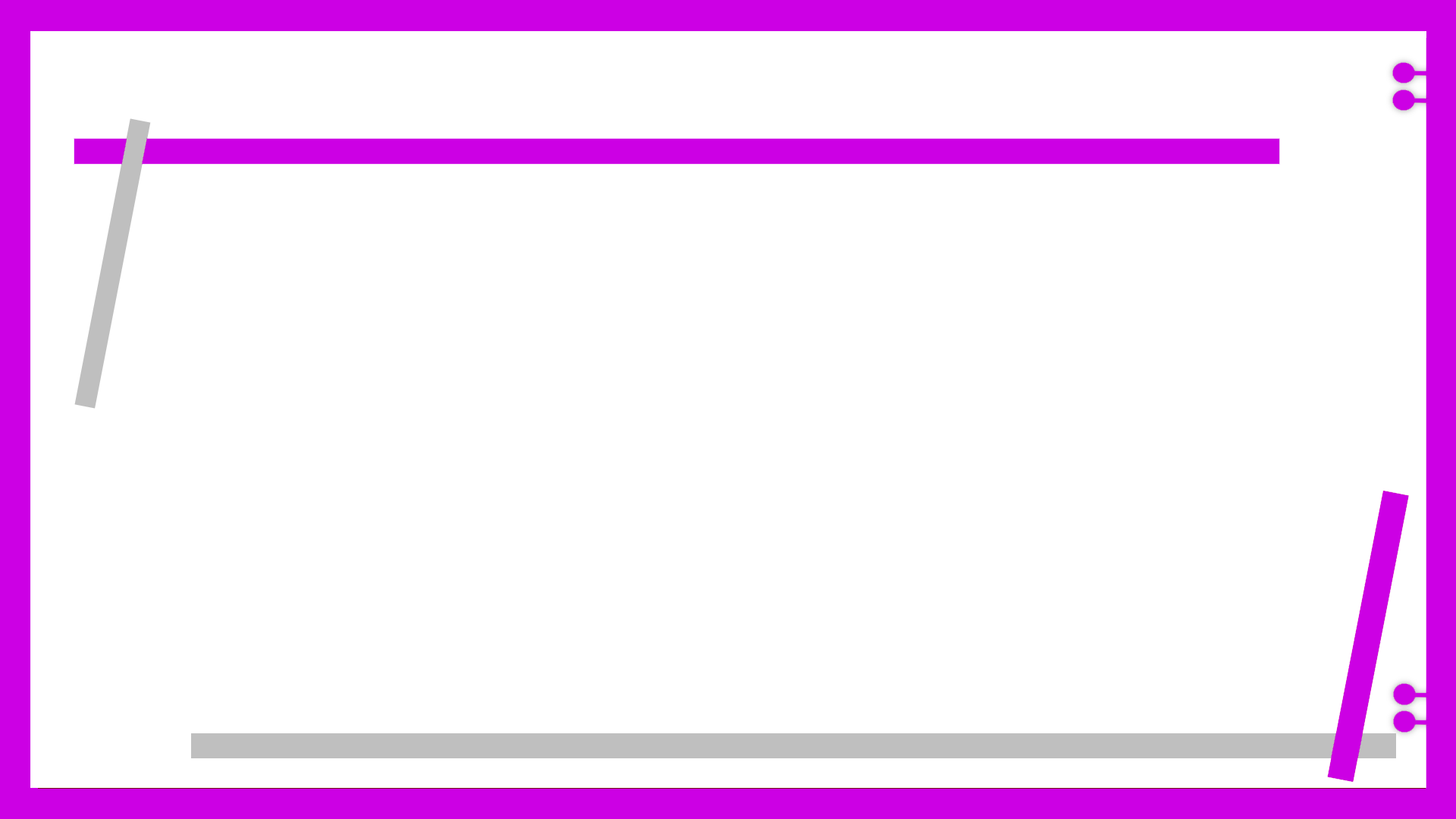 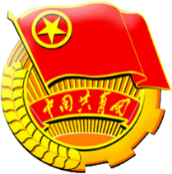 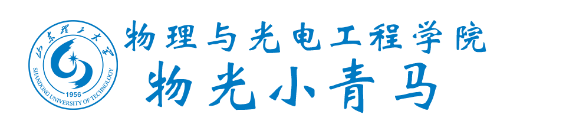 暑期线上培训
“庆党百年”实践锻炼分享交流会
28
学习心得
(此处输入，我在思想、技能等方面的收获与心得，可以加入学习前后的对比)
自主思考提升
（1） (对问题或活动我有没有其他的、更好的办法，此处输入我对问题的进一步探求思考并做出回答)
（2）


（3）
(可附加页)
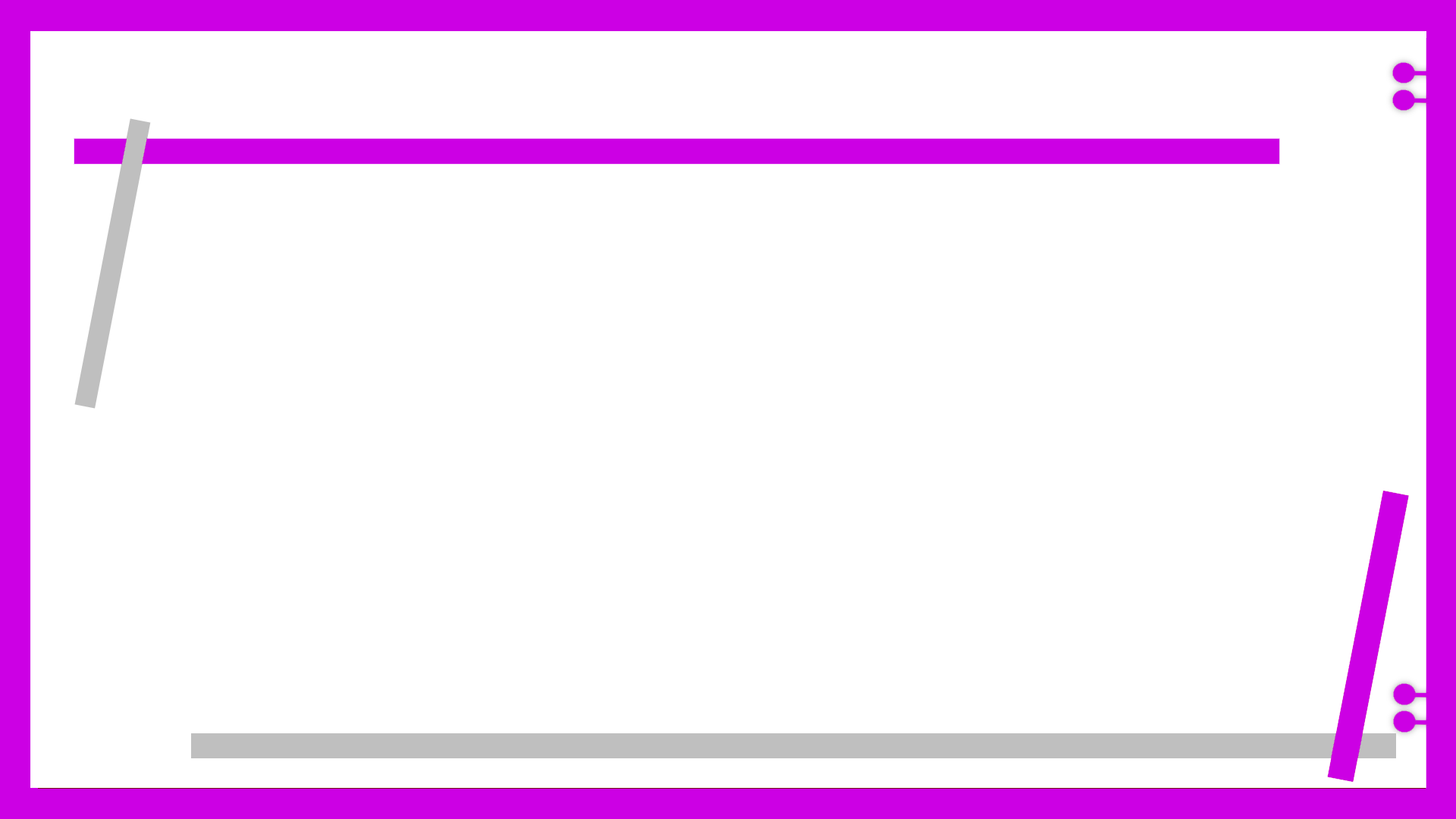 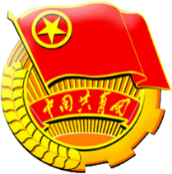 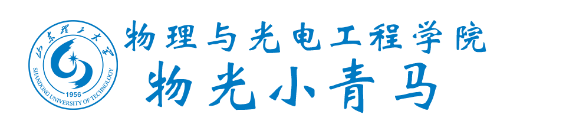 暑期线上培训
“庆党百年”实践锻炼分享交流会
29
学习心得
(此处输入，我在思想、技能等方面的收获与心得，可以加入学习前后的对比)
协作思考提升
（1） (通过与其他小伙伴的学习对比、交流，此处输入我（们）对问题和活动的不同解法和看法、进一步探求思考等)
（2）


（3）
(可附加页)
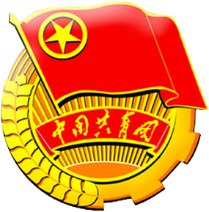 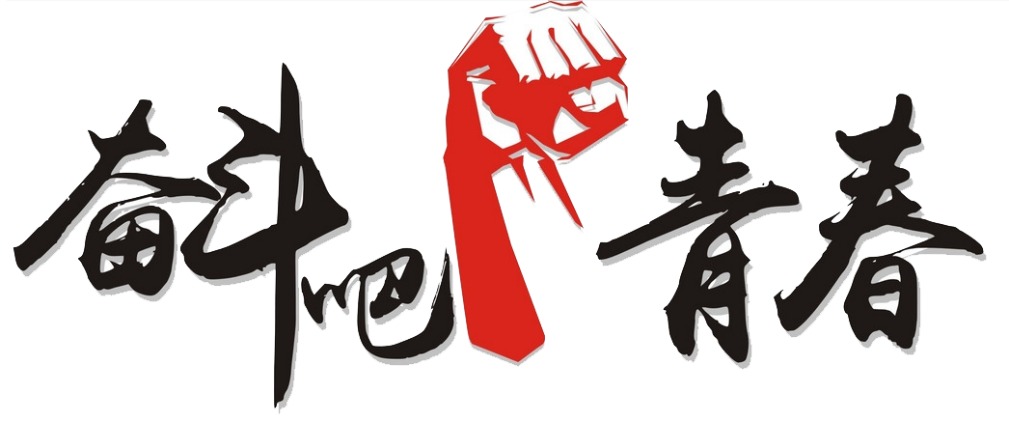 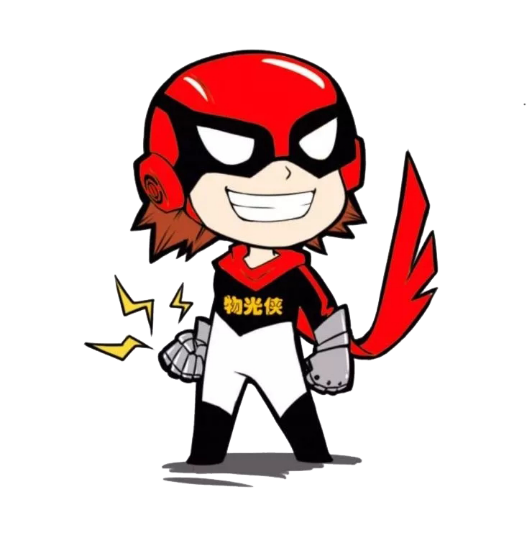 学习回头看
将收获回顾，将记忆永藏
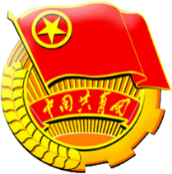 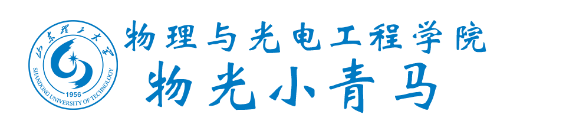 学习回头看
31
通过系列学习，我和以前有什么不一样
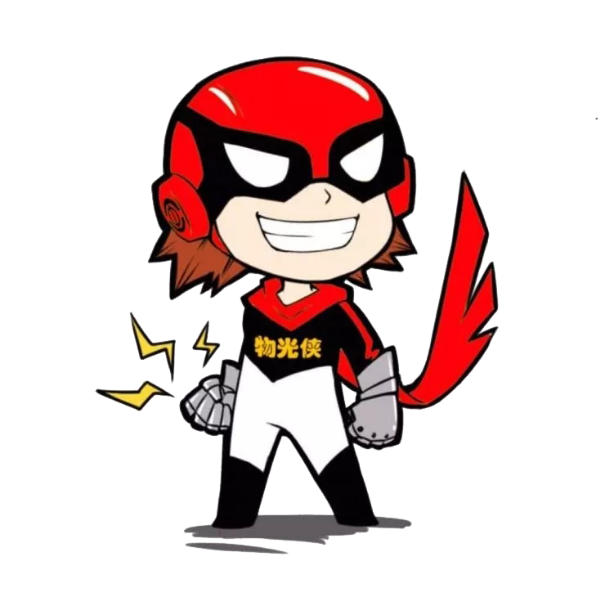 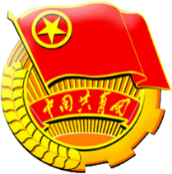 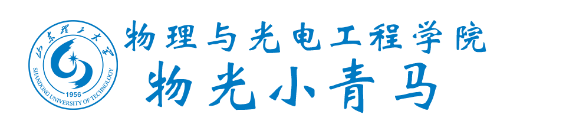 学习回头看
32
通过系列学习，我和以前有什么不一样
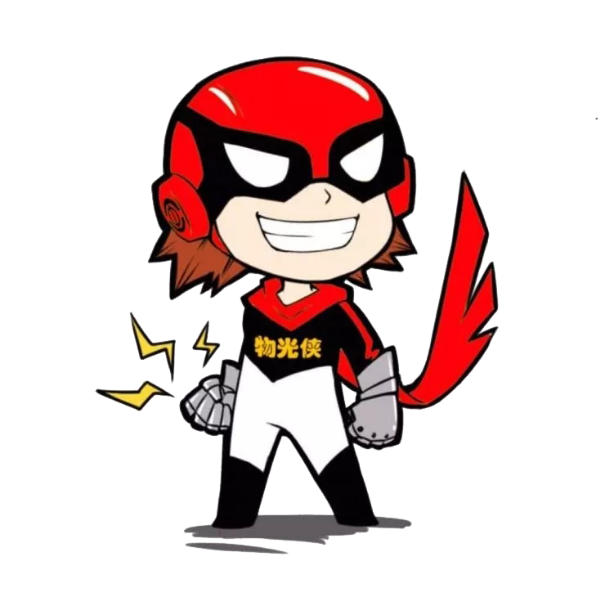 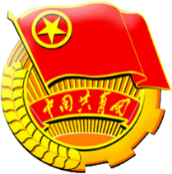 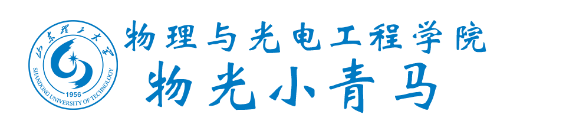 学习回头看
33
通过系列学习，我和我的小伙伴们学得如何？
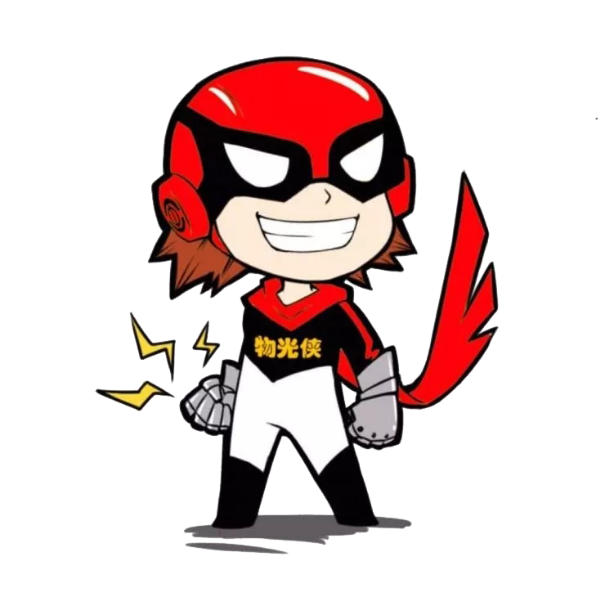 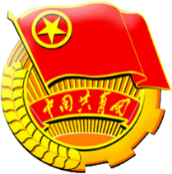 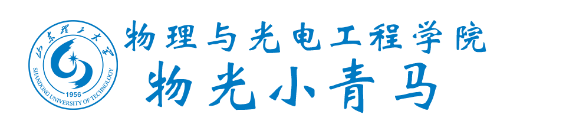 学习回头看
34
通过系列学习，我和我的小伙伴们学得如何？
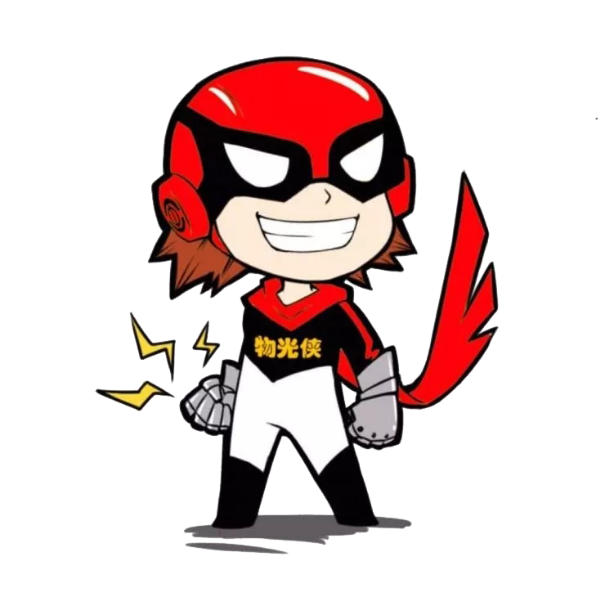 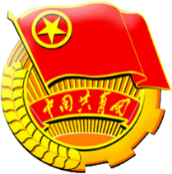 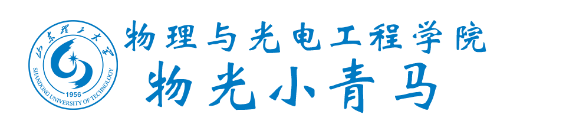 结束前，我祝愿
35
想对小青马说的话：
(几句话概括一下我预期的完成度)
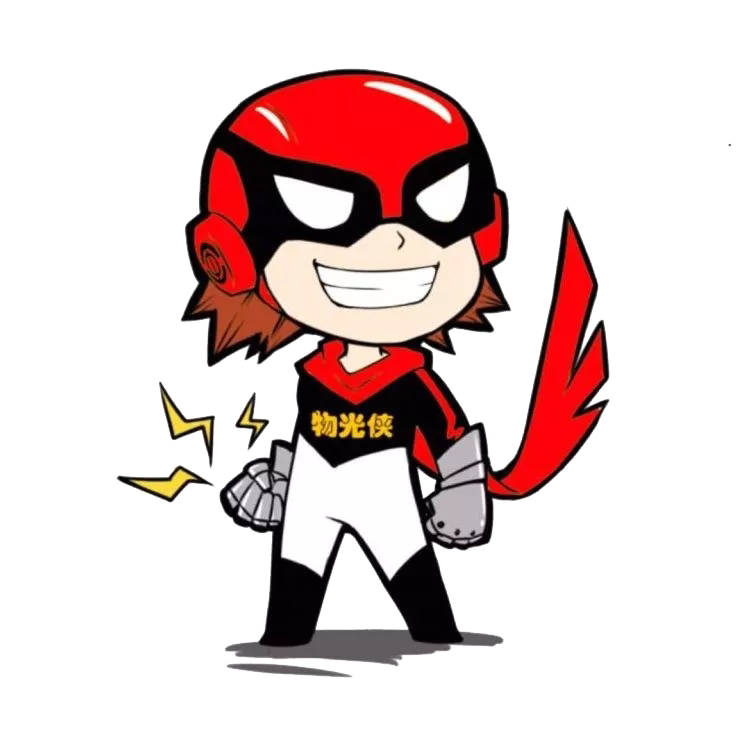 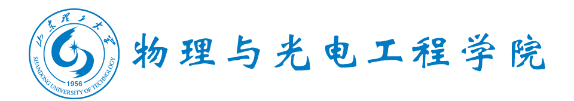 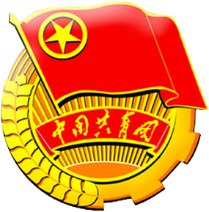 物光小青马
以梦为马，不负韶华
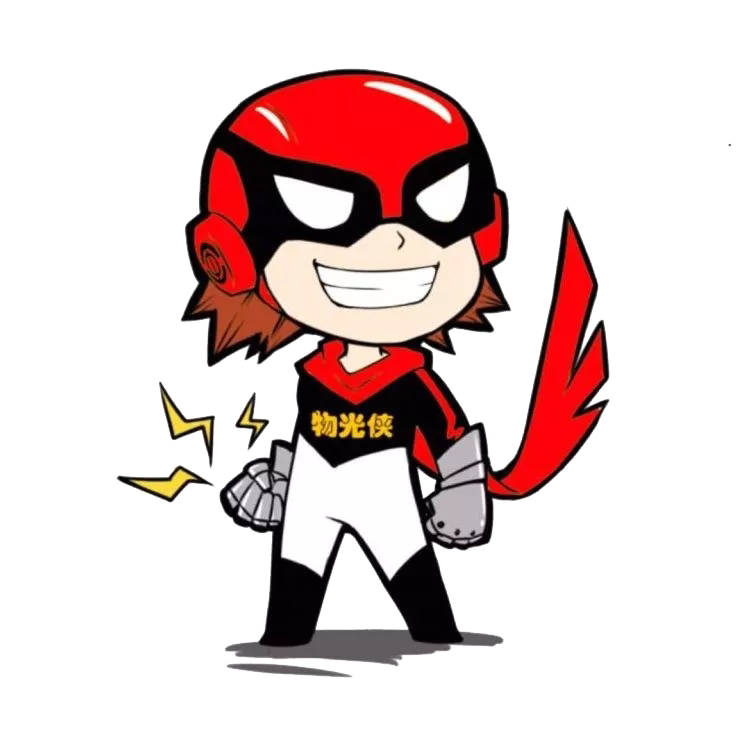 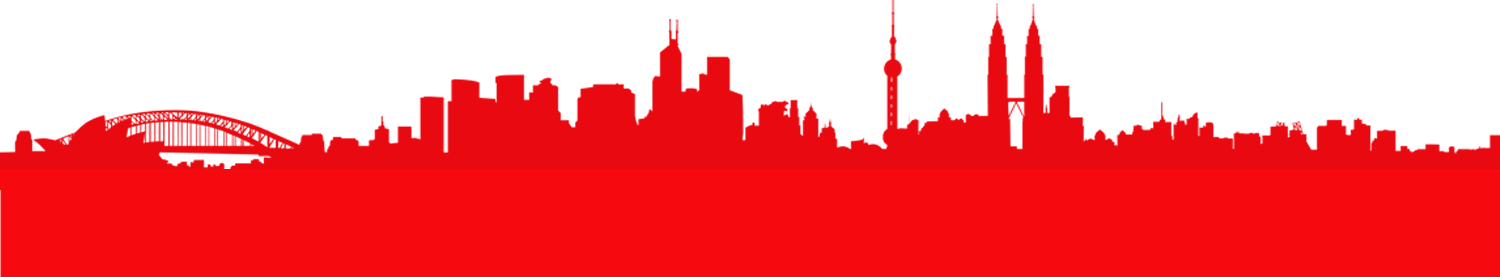 学员：XXX     结束日期：2021.12.06